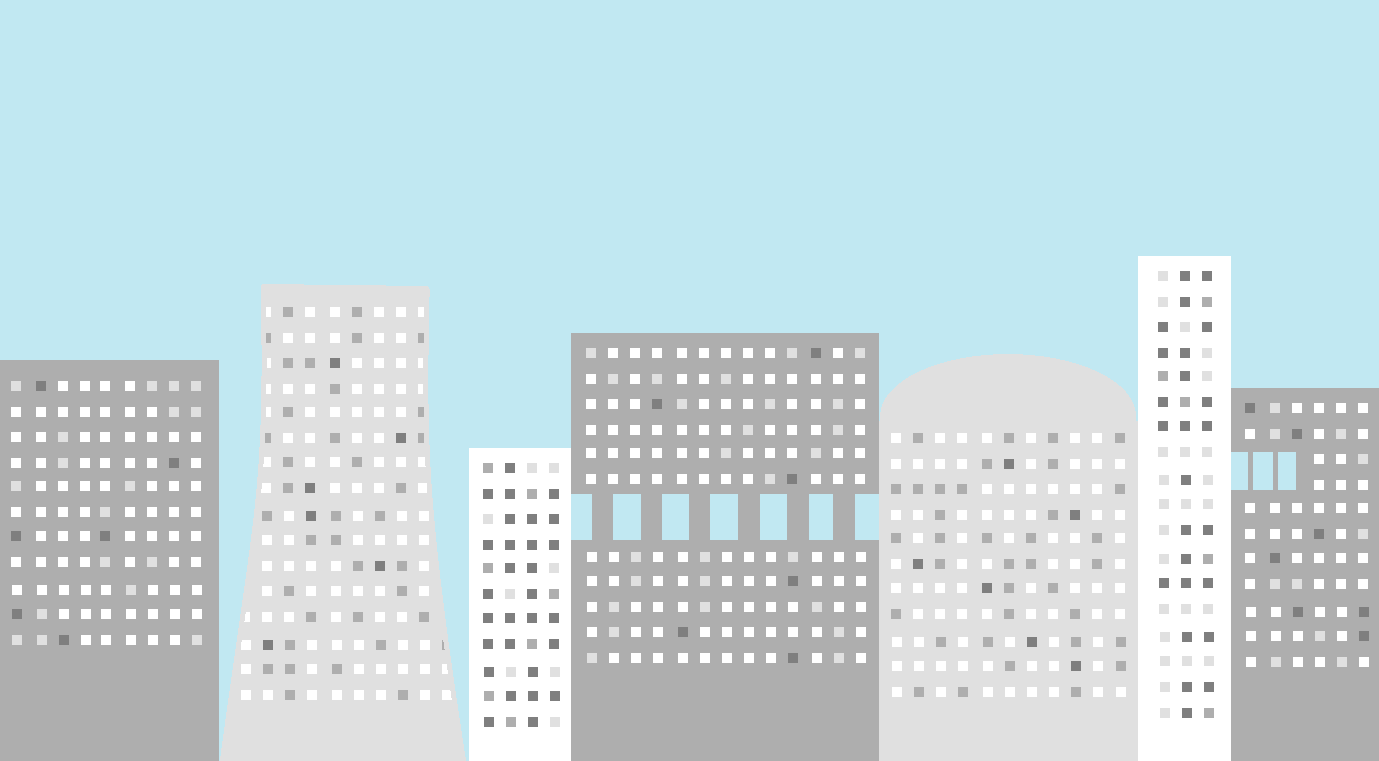 Corporate Insolvency Lawin AustraliaDr Paulina Fishman
© Deakin University (Dr Paulina Fishman) (CC BY 4.0)
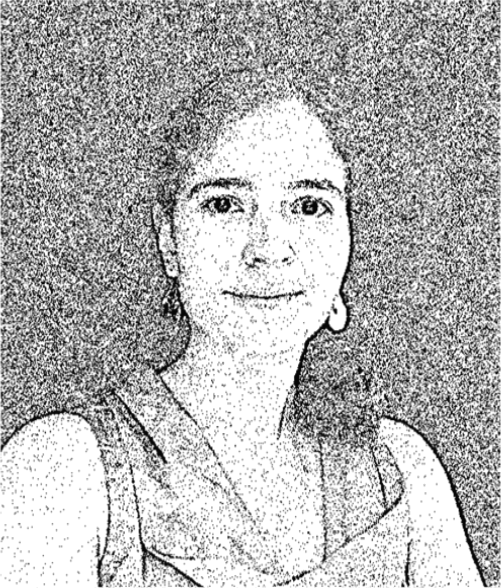 Hi there! I hope you will find these lecture slides for corporate insolvency law in Australia useful. With one exception, please feel free to use them as you wish because they are covered by an Attribution license! 
The exception is my image on this slide. Copyright in the image belongs to me. Permission is required to make changes to, or use, this image outside the reproduction and distribution of these lecture slides.
I created everything in these lecture slides with the kind guidance and advice of Deakin University staff. These lectures slides are current as at September 2023.Except for my image, copyright belongs to Deakin University. Please cite this work as follows:
“Corporate Insolvency Law in Australia” (2023) by Dr Paulina Fishman of Deakin University, licensed under CC BY 4.0
2
© Deakin University (Dr Paulina Fishman) (CC BY 4.0)
Acknowledgement of Country
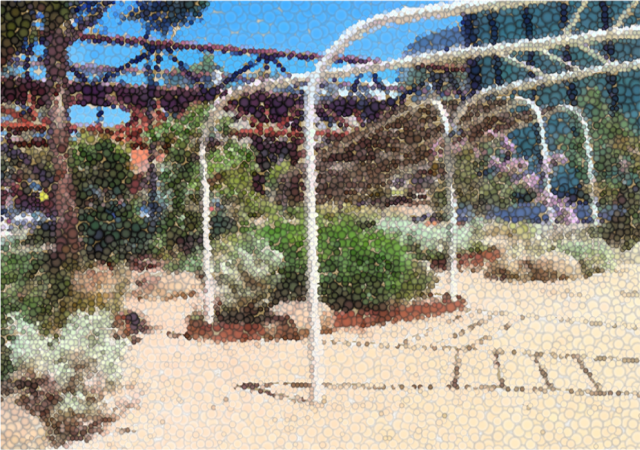 I wish to acknowledge the Traditional Custodians of the lands where I work, the Wurundjeri people of the Kulin Nation, and to pay my respects to their Elders and Ancestors—past, present and emerging. I extend this respect to any Aboriginal and Torres Strait Islander people engaging with this material.
3
© Deakin University (Dr Paulina Fishman) (CC BY 4.0)
Scope
It is hoped that these lecture slides will provide an extensive and detailed introduction to corporate insolvency law in Australia. They focus on relevant legislative provisions because “insolvency law is statutory and primacy must be given to the relevant statutory text.”1

However, these lecture slides are not intended to be exhaustive on the subject, and so not all relevant provisions are covered. To give two major examples, Division 8 of Part 5.6 (“Pooling”) and Part 5.8A (“Employee Entitlements”) of the Corporations Act 2001 (Cth) are entirely excluded.
International Air Transport Association v Ansett Australia Holdings Ltd (2008) 234 CLR 151; [2008] HCA 3, [78] (Gummow, Hayne, Heydon, Crennan and Kiefel JJ) (citations omitted).
4
© Deakin University (Dr Paulina Fishman) (CC BY 4.0)
Legislation
These lecture slides were created using content sourced from the Federal Register of Legislation up to and including in September 2023. For the latest information on Australian Government law please go to https://www.legislation.gov.au. Based on the copyright information on that website, I believe that the content sourced from there and used to create these lecture slides was provided under Creative Commons Attribution 4.0 International (the CC BY 4.0 licence), for which the legal code is here.

The key Act, Regulations and Rules for corporate insolvency law in Australia are:
Corporations Act 2001 (Cth) (‘CA’)
Corporations Regulations 2001 (Cth) (‘CR’)
Insolvency Practice Rules (Corporations) 2016 (Cth) (‘IPRC’)
5
© Deakin University (Dr Paulina Fishman) (CC BY 4.0)
Other sources
These lecture slides were also created using relevant reported and unreported Australian judgments. For ease of reference, whenever case law is cited in these lecture slides, a link is included to an Australasian Legal Information Institute webpage (http://classic.austlii.edu.au/) with the judgment.

Further resources used in the creation of these lecture slides are cited whenever they are relevant. If the resource can be readily accessed online for free, I tried to include the link. For instance:
Law Reform Commission, General Insolvency Inquiry (Report No 45, 1988) (‘Harmer report’); and
Parliamentary Joint Committee on Corporations and Financial Services, Corporate Insolvency in Australia (July 2023) (‘PJC report’).
6
© Deakin University (Dr Paulina Fishman) (CC BY 4.0)
Recommended use
To learn about corporate insolvency law in Australia, I recommend:
reading these lecture slides;
reading the relevant sections, regulations and rules;
reading the relevant case law;
imagining scenarios in which the above would be engaged;
drafting hypothetical problems and proposed answers, based on the above scenarios; and
discussing those hypothetical scenarios with peers.
creativity!
peer learning!
7
© Deakin University (Dr Paulina Fishman) (CC BY 4.0)
Contents
8
© Deakin University (Dr Paulina Fishman) (CC BY 4.0)
Ch 1: Corporate insolvency and external administration
9
© Deakin University (Dr Paulina Fishman) (CC BY 4.0)
What is corporate insolvency law?
10
© Deakin University (Dr Paulina Fishman) (CC BY 4.0)
What is “corporate”?
CA s 9 (‘company’)
CA s 57A
11
© Deakin University (Dr Paulina Fishman) (CC BY 4.0)
What is “insolvency”?
E.g., Sandell v Porter (1966) 115 CLR 666, 670 (Barwick CJ)
How is someone’s (in)solvency ascertained?
Focus on ability, not if chooses not to pay
Essentially a cash flow test, but temporary illiquidity is not enough
Consider commercial realities: e.g., assured that someone will provide financial support?
Assets and liabilities matter: e.g., can sell assets or raise funds on their security
Consider future and contingent debts
E.g., Chan v First Strategic Development Corporation (in liq) [2015] QCA 28, [43]-[44] (Morrison JA, Gotterson JA and Boddice J agreeing)
E.g., Anchorage Capital Master Offshore Ltd v Sparkes (2023) 111 NSWLR 304, [235]-[248] (Ward P, Brereton JA and Griffiths AJA)
CA s 95A
CA s 459D if winding up application
12
© Deakin University (Dr Paulina Fishman) (CC BY 4.0)
Signs of insolvency
ASIC v Plymin (No 1) (2003) 175 FLR 124, [386] (Mandie J)
Some indicia
13
© Deakin University (Dr Paulina Fishman) (CC BY 4.0)
What is “corporate insolvency”?
14
© Deakin University (Dr Paulina Fishman) (CC BY 4.0)
Purposes of corporate insolvency law
15
© Deakin University (Dr Paulina Fishman) (CC BY 4.0)
Punishment: torture, death
1 James I c 15 (1604)
4 Anne c 17 (1705)
“Now, perjury of a Bankrupt, whereby Creditors suffered a loss to the extent of £10, was made indictable, and on conviction the Bankrupt was subjected to the picturesque punishment of standing in the pillory for the space of two hours, and of having one of his ears nailed to the pillory and cut off.”1
“To the recalcitrant and fraudulent Bankrupt no mercy was shown, the Bankrupt who failed to surrender and make full discovery, or who concealed property, being punished with death.”2
PD Phillips, A Treatise on the Insolvency Law in Force in the Colony of Victoria (Melbourne, 1899) 12. See 1 James I c 15, s IX . See further 21 James I c 19, s VII.
Ibid 15 (italicised in original). See 4 Anne c 17, s XVIII.
16
© Deakin University (Dr Paulina Fishman) (CC BY 4.0)
Punishment: imprisonment
UK 1850s
Victoria today
Victoria mid-1800s
United Kingdom, Parliamentary Debates, House of Commons, 11 March 1857, vol 144, col 2184 (Mr Pellatt) <https://hansard.parliament.uk/Commons/1857-03-11/debates/2f694106-4274-4267-bede-8369d4ebc4b1/SecondReadingNegatived>.
See, e.g., Jodie Boyd, Ian Ramsay and Paul Ali, ‘“Contrary to the Spirit of the Age”: Imprisonment for Debt in Colonial Victoria, 1857-90’ (2019) 42(3) Melbourne University Law Review 737.
Supreme Court Act 1986 (Vic) s 87.
17
© Deakin University (Dr Paulina Fishman) (CC BY 4.0)
Discharge of debtors
1705, England
1868, Colony of Victoria
“The equity of the arrangement, that an insolvent shall be discharged from his liabilities on the bona fide surrender of all his property to his creditors, is too obvious to be questioned. … But it seems to be necessarily implied that there is property to surrender … In our colonial practice it is otherwise, except in some very extreme cases, for it being held that the primary object of the law is to relieve from liabilities, at whatever loss to the creditors, it follows that any prospect of a dividend is rather a lucky accident than a condition of relief.”2
“Some relief was brought about in 1705 when honest insolvent tradesmen were allowed to be discharged. The possibility of discharge however was only granted upon the trader obtaining, to quote the statute, 4/5th of creditors’ consent. It was therefore a small step, but a step nonetheless in the gradual shift towards debtor rehabilitation.”1
T F Bathurst, ‘The Historical Development of Insolvency Law’ (2014) 39 Australian Bar Review 113, 120 (italicised in original) (citations omitted). See 4 Anne c 17, s VII; 5 Anne c 22, s II.
Sir George Stephen, Insolvency Abuses (Melbourne, 1868) 4-5 (italicised in original).
18
© Deakin University (Dr Paulina Fishman) (CC BY 4.0)
Harmer report – aims of insolvency law
On 20 November 1983, the Law Reform Commission was asked to investigate the law and practice relating to personal and corporate insolvency. The Commissioner-in-charge was Mr Ronald W Harmer.
According to the 1988 ‘Harmer report’, the aims of insolvency law are as follows:1
“to provide a fair and orderly process for dealing with the financial affairs of insolvent individuals and companies”;
to “provide mechanisms that enable both debtor and creditor to participate with the least possible delay and expense”;
for “insolvency administration” to “be impartial, efficient and expeditious”;
Harmer report, 15 [33].
19
© Deakin University (Dr Paulina Fishman) (CC BY 4.0)
Harmer report – aims of insolvency law
According to the Harmer report, the aims of insolvency law are as follows (cont.):1
to “provide a convenient means of collecting and recovering property that should properly be applied toward payment of the debts and liabilities of the insolvent person”;
for “[t]he principle of equal sharing between creditors [to] … be retained and in some areas reinforced”;
for “insolvency administration” to result, “particularly as it affects individuals, … with very limited exceptions, [in the] … effective relief or release from the financial liabilities and obligations of the insolvent”;
Gather assets for distribution to creditors
Distribute assets fairly among creditors
Discharge the debtor
Harmer report, 15–16 [33].
20
© Deakin University (Dr Paulina Fishman) (CC BY 4.0)
Harmer report – aims of insolvency law
According to the Harmer report, the aims of insolvency law are as follows (further cont.):1
“so far as it is convenient and practical, [to] support the commercial and economic processes of the community”;
“[a]s far as is possible and practicable, [to] … harmonise with the general law”; and
to “enable ancillary assistance in the administration of an insolvency originating in a foreign country”.
Harmer report, 16–17 [33].
21
© Deakin University (Dr Paulina Fishman) (CC BY 4.0)
Purposes of bankruptcy law
Hill J in Re McMaster (1991) 33 FCR 701 held that modern bankruptcy law seeks to:
Rateable distribution of insolvent debtor’s assets among their creditors;
Prevent any of the creditors from obtaining an unfair advantage over the others; and
Discharge the insolvent debtor from existing liabilities to creditors
“fresh start” (or “clean slate”) policy
Re McMaster (1991) 33 FCR 70, 72-73 (Hill J). See also, e.g., Storey v Lane (1981) 147 CLR 549, 556 (Gibbs CJ); Australian Gypsum Industries Pty Ltd v Dalesun Holdings Pty Ltd (2015) 106 ACSR 79, [211] (Newnes and Murphy JJA)); Low v Barnet (2017) 250 FCR 562, [13] (Flick, Jagot and Gleeson JJ); Talacko v Bennett (2017) 260 CLR 124, [35] (Kiefel CJ, Bell, Keane, Gordon and Edelman JJ); Doman v Leadenhall Australia Pty Ltd [2023] SASC 97, [22] (McDonald J).
22
© Deakin University (Dr Paulina Fishman) (CC BY 4.0)
Purposes of corporate insolvency law
The first two purposes on the last slide are also the purposes of corporate insolvency law
E.g., “One of the fundamental precepts of corporate insolvency law is that the available assets of the company are to be shared rateably among its creditors.”1

But corporations are “legal fictions … that exist only because the law says that they do”2
So do corporations, not being human, need discharge and/or a fresh start?
James O’Donovan, ‘Undue Preferences: Some Innocents “Scape Not The Thunderbolt”‘ (1992) 22 University of Western Australia Law Review 322, 322.
Patrick Anthony Keane, ‘“No body to be kicked or soul to be damned”: The limits of a legal fiction’ (Harold Ford Memorial Lecture 2022, Melbourne Law School, 17 May 2022) 2 (citations omitted). See also, e.g., Northside Developments Pty Ltd v Registrar-General (1990) 170 CLR 146, 171 (Brennan J).
23
© Deakin University (Dr Paulina Fishman) (CC BY 4.0)
Fresh start for Co? Harmer report...
The Harmer report relevantly explains:
“A basic aim of insolvency law is to deal comprehensively with all of the debts and liabilities of the insolvent. In the case of an individual insolvent, [this is] … so that the insolvent can make a fresh start. This reflects the rehabilitative aim of insolvency law. In the case of a company, [this is] … so that its affairs can be fully wound up or so that it can resume trading.”1

When discussing the proposed regime that is now embodied in Part 5.3A of the CA:
“The object is to deal with the financial affairs of a company in such a way that its debts and liabilities will be extinguished. … [A]ll debts and liabilities which cannot be satisfied from the funds to be distributed under the arrangement must be discharged by release or capitalisation.”2
Harmer report, 315 [774].
Ibid 32-33 [58].
24
© Deakin University (Dr Paulina Fishman) (CC BY 4.0)
Fresh start for Co? Case law: yes!
“The appellants relied upon the purpose of [a Pt 5.3A mechanism] … as being to resolve, once and for all, the financial position of the company … in order to allow the company a fresh start for the future. … [W]e think that the submission made by counsel for the appellant is to be preferred …”
Brash Holdings Ltd v Katile Pty Ltd [1996] 1 VR 24, 28 (Brooking, Phillips and Hansen JJ)
“The provisions [in Pt 5.3A] … show that there is a purpose of allowing … a legacy of debt [to] … be left behind and winding up [to] … be avoided.”
Blacktown City Council v Macarthur Telecommunications Pty Ltd (2003) 47 ACSR 391, [19] (Barrett J)
“The purpose of giving the insolvent a “fresh start” is … implicit in the statutory scheme in Pt 5.3A …”
Australian Gypsum Industries Pty Ltd v Dalesun Holdings Pty Ltd (2015) 106 ACSR 79, [218] (Newnes and Murphy JJA)1
See further, e.g., Re Bluenergy Group Ltd [2015] NSWSC 977, [62], [66] (Black J); Smith v Sandalwood Properties Ltd (2019) 344 FLR 278, [81]-[82], [170]-[171], [197] (Vaughan J).
25
© Deakin University (Dr Paulina Fishman) (CC BY 4.0)
What is external administration?
26
© Deakin University (Dr Paulina Fishman) (CC BY 4.0)
Statutory Parts and Schedule
Chapter 5 of the CA is titled “External administration”
arrangements and reconstructions (Pt 5.1)
controllers, incl. receivers (Pt 5.2)
administrations and deeds of company arrangement (‘DOCAs’) (Pt 5.3A)
restructurings and restructuring plans (Pt 5.3B)
winding up (Pts 5.4 to 5.7)
recovering property (Pt 5.7B)
offences (Pt 5.8), etc
Schedule 2 to the CA is titled “Insolvency Practice Schedule (Corporations)”
sometimes referred to as ‘IPSC’
has effect by virtue of  CA s 600K
The object of Sch 2 includes to “regulate the external administration of companies”:
 “consistently”, generally; and
“to give greater control to creditors.”
CA Sch 2, s 1-1(2)
27
© Deakin University (Dr Paulina Fishman) (CC BY 4.0)
What is “external administration”?
CA Sch 2, s 5-15
External administrations
28
© Deakin University (Dr Paulina Fishman) (CC BY 4.0)
Who are “external administrators”?
CA Sch 2, s 5-20
External administrators
29
© Deakin University (Dr Paulina Fishman) (CC BY 4.0)
Officers and/or external administrators
CA s 9 (‘officer of a corporation’)
30
© Deakin University (Dr Paulina Fishman) (CC BY 4.0)
Officers
because may be officers, depending on the facts.
An officer also includes: 
all directors, all secretaries; and
anyone:
“who makes, or participates in making, decisions that affect the whole, or a substantial part, of the business of the corporation”; or
“who has the capacity to affect significantly the corporation’s financial standing”; or
“in accordance with whose instructions or wishes the directors of the corporation are accustomed to act” (excluding advice due to business relationship or as a professional).
CA s 9 (‘officer of a corporation’)
31
© Deakin University (Dr Paulina Fishman) (CC BY 4.0)
Penalty units
If an offence is committed under the CA, maximum penalty units might be fixed
One penalty unit is $275 “subject to indexation”
From 1 July 2023, a penalty unit is $313 as currently specified on the relevant webpage1 of the regulator, the Australian Securities and Investments Commission (‘ASIC’).
In these lecture slides,  $313  x  maximum number of penalty units  =  max penalty.
See, e.g., CA Sch 3
Crimes Act 1914 (Cth) s 4AA(1)
ASIC, ‘Fines and penalties’ (Web Page, last updated 2 July 2023) <https://asic.gov.au/about-asic/asic-investigations-and-enforcement/fines-and-penalties>.
32
© Deakin University (Dr Paulina Fishman) (CC BY 4.0)
Officers during external administration
CA s 198G
Max penalty: $9,290 (CA s 198G(2))
33
© Deakin University (Dr Paulina Fishman) (CC BY 4.0)
Validity despite defect/irregularity
CA s 600J(3) with (4)
External administrators’ acts “are valid despite any defects that may afterwards be discovered in” their appointment or qualification.
If dispose (or permit disposal) of property, incl. payment of money, to an external administrator without knowing of the defect/irregularity with the winding up or the external administrator’s appointment, will “be protected and indemnified”.
CA s 600J(1)
CA s 600J(2) with (4)
If acquire company property (incl. its money) “in good faith and for value and without actual knowledge of the defect or irregularity” with the winding up or the external administrator’s appointment, the disposition by the external administrator is valid.
34
© Deakin University (Dr Paulina Fishman) (CC BY 4.0)
Essential services
CA s 600F
35
© Deakin University (Dr Paulina Fishman) (CC BY 4.0)
Unperfected PPSA security interests
Personal Property Securities Act 2009 (Cth) s 267
CA s 51
Personal Property Securities Act 2009 (Cth) s 12(1)
Usually perfected by registration on the PPSR
Personal Property Securities Act 2009 (Cth) s 21
36
© Deakin University (Dr Paulina Fishman) (CC BY 4.0)
Vesting of security interests
CA s 588FN
CA s 588FL
CA s 588FM
CA s 588FO
37
© Deakin University (Dr Paulina Fishman) (CC BY 4.0)
Court and creditor powers
A court can “make such orders as it thinks fit in relation to the external administration of a company”:
“on its own initiative” or on application 
including, for example:
“that a person cease to be the external administrator”;
appointing “another registered liquidator … as the external administrator”;
regarding “any loss” to the company “because of a breach of duty by the external administrator”; and
regarding remuneration of the external administrator.
CA Sch 2, s 90-15
See CA Sch 2, s 90-20
Creditors may resolve at a meeting to replace an external administrator.
But a removed external administrator may apply to court for reappointment if this “was an improper use of the powers of one or more creditors”.
CA Sch 2, s 90-35
38
© Deakin University (Dr Paulina Fishman) (CC BY 4.0)
Data regarding company insolvencies in Australia
39
© Deakin University (Dr Paulina Fishman) (CC BY 4.0)
Companies and businesses
At 30 June 2023, there were 2,589,873 actively trading businesses in Australia3
However, only 1,094,465 of these businesses were run by private-sector companies4
Other businesses operated as trusts, partnerships, sole proprietors, etc
Since February 2022, there have been >3 million registered companies in Australia1
In June 2023, there were 3,227,484 registered companies in Australia2
Most registered companies in Australia do not operate any actively trading business!
ASIC, ‘Company Registration Statistics’ (Web Page), <https://asic.gov.au/regulatory-resources/find-a-document/statistics/company-registration-statistics>.
Ibid.
Australian Bureau of Statistics, Counts of Australian Businesses, including Entries and Exits (Web Page, 22 August 2023) <https://www.abs.gov.au/statistics/economy/business-indicators/counts-australian-businesses-including-entries-and-exits/jul2019-jun2023>.
Ibid.
40
© Deakin University (Dr Paulina Fishman) (CC BY 4.0)
Companies and businesses (cont.)
CA s 21(3)
A company is not carrying on a business “merely because” it engages in certain specified activities, which include:
holding property;
maintaining a bank account;
investing funds;
securing or collecting debts;
holding meetings;
being involved as a party in litigation;
conducting isolated transactions
It appears that carrying on a business under the CA might not require “active trading”:
A business need not:
be carried on for profit
be carried on alone
A company carries on a business if it:
establishes or uses “a share transfer office or share registration office in Australia”
deals with “property situated in Australia … as an agent, legal personal representative or trustee”
CA s 18
CA s 20
CA s 21(2)(a)
But if several of these, may be carrying on a business
CA s 21(2)(B)
E.g., TCL Airconditioner (Zhongshan) Co Ltd v Castel Electronics Pty Ltd (2019) 369 ALR 192; [15]
41
© Deakin University (Dr Paulina Fishman) (CC BY 4.0)
Company insolvency statistics in Australia
See ASIC, ‘How to Interpret ASIC’s Corporate Insolvency Statistics’ (Web Page) <https://asic.gov.au/regulatory-resources/find-a-document/statistics/insolvency-statistics/how-to-interpret-asic-s-corporate-insolvency-statistics/>.
42
© Deakin University (Dr Paulina Fishman) (CC BY 4.0)
Series 1 and Series 2 appointments
The appointments covered by ASIC’s Series 1 and Series 2 are Chapter 5 appointments:
Scheme administrators
Receivers
Receivers and managers
Managing controllers
Other controllers
Liquidators
Provisional liquidators
Administrators (of companies and of DOCAs)
Restructuring practitioners (of companies and of plans)
controllers
external administrators
43
© Deakin University (Dr Paulina Fishman) (CC BY 4.0)
Problems with Series 1 and Series 2
Do not include all insolvent companies
Only companies affected by a relevant appointment are included
So exclude insolvent companies which, for example:
are simply abandoned; or
are saved by an informal work-out.
Include some solvent companies too
Not all relevant appointments require the affected company to be insolvent
So include companies which, for example:
are likely to become insolvent in the future (sufficient for administration and restructuring); or
are being wound up even though they are not insolvent.
44
© Deakin University (Dr Paulina Fishman) (CC BY 4.0)
© Deakin University (Dr Paulina Fishman) (CC BY 4.0)
Series 1 and Series 2 data for 2022/231
Data in this table was extracted from ASIC, Australian Insolvency Statistics (Excel Document, 4 September 2023) Tables 1.1 and 2.1. For the latest data, see ASIC, ‘Insolvency Statistics (Current)’ (Web Page) <https://asic.gov.au/regulatory-resources/find-a-document/statistics/insolvency-statistics/insolvency-statistics-current/>.
45
Companies over time (Series 1)
1
2
Bars created using data from ASIC, Australian Insolvency Statistics—Series 1: Companies entering external administration and controller appointments, January 1999–July 2022 (PDF, September 2022) Table 1.1 <https://download.asic.gov.au/media/250lwzrf/asic-insolvency-statistics-series-1-published-8-september-2022.pdf> and ASIC, Australian Insolvency Statistics (Excel Document, 4 September 2023) Tables 1.1.
Line created using data from ASIC, ‘Company Registration Statistics’ (Web Page), <https://asic.gov.au/regulatory-resources/find-a-document/statistics/company-registration-statistics>.
46
© Deakin University (Dr Paulina Fishman) (CC BY 4.0)
Formal insolvency is rare
Corporate insolvencies
In June 2023, there were 3,227,484 companies registered in Australia1
But in 2022/23, relevant appointments were only made in relation to 7,942 companies2
So only around 0.25% of Australian companies experienced a relevant appointment in 2022/23
Personal insolvencies
As at 31 December 2022, Australia’s population was 26,268,359 people3
But in 2022/23, there were 9,930 personal insolvencies4 under the Bankruptcy Act 1966 (Cth)
So around 0.04% of Australian people experienced a relevant process in 2022/23
ASIC, ‘Company registration statistics’ (Web Page) <https://asic.gov.au/regulatory-resources/find-a-document/statistics/company-registration-statistics>.
ASIC, Australian Insolvency Statistics (Excel Document, 4 September 2023) Tables 1.1.
Australian Bureau of Statistics, ‘National, State and Territory Population’ (Web Page, 15 June 2023) <https://www.abs.gov.au/statistics/people/population/national-state-and-territory-population/dec-2022>.
Australian Financial Security Authority, ‘Personal Insolvencies Up in June Quarter 2023’ (Web Page, 25 August 2023) <https://www.afsa.gov.au/newsroom/personal-insolvencies-june-quarter-2023>.
47
© Deakin University (Dr Paulina Fishman) (CC BY 4.0)
Formal insolvency is expensive
For external administration and controller appointments finalised between 1 September 2017 and 30 September 2022, ASIC made known the total remuneration determined/fixed and paid according to lodged Forms 5603 End of administration return.1 Some of this data can be analysed as follows:
ASIC, Submission No 29 to the Parliamentary Joint Committee on Corporations and Financial Services, Corporate Insolvency in Australia (November 2022) 21–3.
Table created using data extracted from ibid 22, Table 3. It should be noted that Annexure A to the relevant Forms contained different figures, though they should have been the same as those in the Remuneration Table: ibid 22 [90].
48
© Deakin University (Dr Paulina Fishman) (CC BY 4.0)
Total appointments (Series 2) in 2022/231
Chart created using data from ASIC, Australian Insolvency Statistics (Excel Document, 4 September 2023) Table 2.1. For the latest data, see ASIC, ‘Insolvency Statistics (Current)’ (Web Page) <https://asic.gov.au/regulatory-resources/find-a-document/statistics/insolvency-statistics/insolvency-statistics-current/>.
49
© Deakin University (Dr Paulina Fishman) (CC BY 4.0)
Reports lodged by certain appointees
See ASIC, ‘How to Interpret ASIC’s Corporate Insolvency Statistics’ (Web Page) <https://asic.gov.au/regulatory-resources/find-a-document/statistics/insolvency-statistics/how-to-interpret-asic-s-corporate-insolvency-statistics/>.
CA s 422(1)
CA s 533(1)(c)
CA s 438D(1)
CA s 533(1)(a)-(b)
50
© Deakin University (Dr Paulina Fishman) (CC BY 4.0)
Problem with Series 3
ASIC, Australian Insolvency Statistics (Excel Document, 4 September 2023) Table 1.1.
ASIC, Statistics About Corporate Insolvency in Australia (Excel Document, January 2023) <https://download.asic.gov.au/media/20cla3ju/2021-2022-asic-insolvency-statistics-series-3-1.xlsx>.
around 83%
51
© Deakin University (Dr Paulina Fishman) (CC BY 4.0)
2021/22 Series 3—Causes of failure
Figure created using data and labels from ASIC, Statistics About Corporate Insolvency in Australia (Excel Document, January 2023) Table 3.1.3.1 <https://download.asic.gov.au/media/20cla3ju/2021-2022-asic-insolvency-statistics-series-3-1.xlsx>.
52
© Deakin University (Dr Paulina Fishman) (CC BY 4.0)
2021/22 Series 3—Insolvent trading
>70%
Insolvent trading was alleged in 2,862 reports (out of 4,064 reports)1
>65%
ASIC, Statistics About Corporate Insolvency in Australia (Excel Document, January 2023) Table 3.1.11.3 <https://download.asic.gov.au/media/20cla3ju/2021-2022-asic-insolvency-statistics-series-3-1.xlsx>.
Graph created using data from ibid Table 3.1.11.3.
53
© Deakin University (Dr Paulina Fishman) (CC BY 4.0)
2021/22 Series 3—Estimated liabilities
>68%
>65%
Graph created using data from ASIC, Statistics About Corporate Insolvency in Australia (Excel Document, January 2023) Table 3.1.5.1 <https://download.asic.gov.au/media/20cla3ju/2021-2022-asic-insolvency-statistics-series-3-1.xlsx>.
54
© Deakin University (Dr Paulina Fishman) (CC BY 4.0)
2021/22 Series 3—Estimated assets
>54%
Graph created using data from ASIC, Statistics About Corporate Insolvency in Australia (Excel Document, January 2023) Table 3.1.5.1 <https://download.asic.gov.au/media/20cla3ju/2021-2022-asic-insolvency-statistics-series-3-1.xlsx>.
55
© Deakin University (Dr Paulina Fishman) (CC BY 4.0)
2021/22 Series 3—Estimated deficiency
>55%
>62%
Graph created using data from ASIC, Statistics About Corporate Insolvency in Australia (Excel Document, January 2023) Table 3.1.5.1 <https://download.asic.gov.au/media/20cla3ju/2021-2022-asic-insolvency-statistics-series-3-1.xlsx>.
56
© Deakin University (Dr Paulina Fishman) (CC BY 4.0)
2021/22 Series 3—Employees
>80% of those known (i.e., excluding those not known)
Graph created using data from ASIC, Statistics About Corporate Insolvency in Australia (Excel Document, January 2023) Table 3.1.2.1 <https://download.asic.gov.au/media/20cla3ju/2021-2022-asic-insolvency-statistics-series-3-1.xlsx>.
Ibid Table 3.1.6.1.1.
Ibid Table 3.1.6.1.6.
>83%
Unpaid wages was “not appliable” according to 3,385 reports (out of 4,064)2
But unpaid superannuation was “not applicable” according to 2,405 reports3
>59%
57
© Deakin University (Dr Paulina Fishman) (CC BY 4.0)
Summary of previous 5 slides
When a Series 3 report was lodged for 2021/22:
insolvent trading was typically alleged
and if so, insolvency typically began >1 year before the appointment
typically, the company’s estimated:
liabilities were >$250,000 and <$1 million;
realisable assets were ≤$10,000; and
deficiency was >$250,000 and <$500,000 
the company typically had:
<5 full-time equivalent employees; and
no unpaid wages, etc.
58
© Deakin University (Dr Paulina Fishman) (CC BY 4.0)
2021/22 Series 3—Secured creditors
>71% owed nothing to secured creditors
Graph created using data from ASIC, Statistics About Corporate Insolvency in Australia (Excel Document, January 2023) Table 3.1.7.1 <https://download.asic.gov.au/media/20cla3ju/2021-2022-asic-insolvency-statistics-series-3-1.xlsx>.
59
© Deakin University (Dr Paulina Fishman) (CC BY 4.0)
2021/22 Series 3—Taxes and charges
>78% owed the ATO and/or other bodies under statute
>52%
Graph created using data from ASIC, Statistics About Corporate Insolvency in Australia (Excel Document, January 2023) Table 3.1.8.1 <https://download.asic.gov.au/media/20cla3ju/2021-2022-asic-insolvency-statistics-series-3-1.xlsx>.
60
© Deakin University (Dr Paulina Fishman) (CC BY 4.0)
2021/22 Series 3—Unsecured creditors
>59% owed unsecured creditors >$100,000
>50%
Graph created using data from ASIC, Statistics About Corporate Insolvency in Australia (Excel Document, January 2023) Table 3.1.9.1 <https://download.asic.gov.au/media/20cla3ju/2021-2022-asic-insolvency-statistics-series-3-1.xlsx>.
61
© Deakin University (Dr Paulina Fishman) (CC BY 4.0)
2021/22 Series 3—Estimated dividend
>89% expected to pay nothing to unsecured creditors where applicable (i.e., excluding where not applicable)
Graph created using data from ASIC, Statistics About Corporate Insolvency in Australia (Excel Document, January 2023) Table 3.1.9.1 <https://download.asic.gov.au/media/20cla3ju/2021-2022-asic-insolvency-statistics-series-3-1.xlsx>.
62
© Deakin University (Dr Paulina Fishman) (CC BY 4.0)
Summary of previous 4 slides
When a Series 3 report was lodged for 2021/22, typically the company owed:
nothing to secured creditors;
something in taxes and/or other statutory debts; and
≤$100,000 was owed typically
something to unsecured creditors
≤$250,000 was owed typically
yet typically they received nothing
63
© Deakin University (Dr Paulina Fishman) (CC BY 4.0)
Ch 2: Arrangements and compromises
64
© Deakin University (Dr Paulina Fishman) (CC BY 4.0)
Preparing a proposal
65
© Deakin University (Dr Paulina Fishman) (CC BY 4.0)
Compromises and arrangements
Compromises
“involve[s] the resolution of an existing dispute”


e.g., compromise creditors’ claims against the company
Arrangements
“includes a reorganisation of the share capital of a body corporate
by the consolidation of shares of different classes,
by the division of shares into shares of different classes, or
by both of those methods”
Re Lehman Brothers Australia Ltd (in liq) (No 2) (2013) 95 ACSR 685, [37] (Jacobson J) (citations omitted)
CA s 9 (‘arrangement’)
“can involve creditors releasing claims against a third party”
Trust Company (Nominees) Ltd, Re Angas Securities Ltd v Angas Securities Ltd (No 5) (2019) 135 ACSR 398, [59] (Beach J). See especially Fowler v Lindholm  (2009) 178 FCR 563
66
© Deakin University (Dr Paulina Fishman) (CC BY 4.0)
Between whom? Who may seek it?
2b
Members / class of members
CA s 411(1)
1
Part 5.1 body = company, etc
Potential applicants:
Part 5.1 body (e.g., company)
Any creditor
Any member
Liquidator, if being wound up
Creditors / class of creditors
2a
CA s 9 (‘Part 5.1 body’)
67
© Deakin University (Dr Paulina Fishman) (CC BY 4.0)
Between whom? Who may seek it? (cont.)
+ if <30 WOSs
≥30 WOSs
3
4
Holding company (‘HC’)
Creditors / class of creditors of HC
CA s 411(1A)-(1B)
If want to transfer all property, liabilities and undertaking of each WOS to the HC
1
2
Wholly owned subsidiaries (‘WOSs’)
Creditors / class of creditors of WOSs
Potential applicants:
HC
Any creditor of HC
Liquidator if HC being wound up
68
© Deakin University (Dr Paulina Fishman) (CC BY 4.0)
Classes
“must be confined to those persons whose rights are not so dissimilar as to make it impossible for them to consult together with a view to a common interest”
Sovereign Life Assurance Co v Dodd [1892] 2 QB 573, 583 (Bowen LJ)
E.g., Re Kingwest Resources Ltd; Ex Parte Kingwest Resources Ltd [2023] WASC 190, [58] (Hill J)
Questions to consider:
What rights/obligations do members/creditors have in relation to the company, and are they different?
Will the proposal, if implemented, affect some members/creditors differently – and to what extent?
Is it therefore impossible for all members/creditors to consider the proposal as a single class?
69
© Deakin University (Dr Paulina Fishman) (CC BY 4.0)
Explains proposal’s effect (incl. “any material interests of the directors” in any capacity), material information for creditors /members, etc
Steps towards a Pt 5.1 scheme
CA s 411(3)
CR reg 5.1.01
CA s 411(1) or (1A)
CA s 411(2)
70
© Deakin University (Dr Paulina Fishman) (CC BY 4.0)
Before creditors/members vote
CA s 415(2)
CA s 412
CA s 411(13)
71
© Deakin University (Dr Paulina Fishman) (CC BY 4.0)
Steps towards a Pt 5.1 scheme (cont.)
E.g., Re Cellnet Ltd (No 2) [2023] FCA 973, [10] (Anderson J)
CA s 413
72
© Deakin University (Dr Paulina Fishman) (CC BY 4.0)
Approval of a proposal
73
© Deakin University (Dr Paulina Fishman) (CC BY 4.0)
Approval of creditors/members
A creditor may apply to court if:
(a class of) creditors voted; and
a different decision would have been reached, or a casting vote would have been needed, if the votes of ≥1 related creditors had been disregarded; and
the decision made is contrary to creditors’ interests or unreasonably prejudicial
Then the court may order as it “thinks necessary”, including:
set aside any resolution that was passed
order a re-vote, with or without the relevant related creditor(s) voting
Creditors
>50% of creditors (in that class) in number who are “present and voting, either in person or by proxy”; and
their claims and debts against the company total ≥75% of all creditors (in that class) who are “present and voting in person or by proxy”
CA s 411(4)
Members
>50% of members (in that class) in number who are “present and voting (either in person or by proxy)”, unless court orders otherwise; and
if the company has a share capital, they resolve in favour “by 75% of the votes cast”
CA s 415A
74
© Deakin University (Dr Paulina Fishman) (CC BY 4.0)
Voting example
Suppose Company A has the following creditors:
Creditor 1, who is owed $5,000
Creditor 2, who is owed $3
Creditor 3, who is owed $17
Creditor 4, who is owed $5
If a meeting of all creditors is convened in accordance with an order made under CA s 411(1) and:
Creditor 1 does not attend (neither in person nor by proxy)
Creditor 2 and Creditor 4 both attend in person
Creditor 3 attends by proxy given to Creditor 2
75
© Deakin University (Dr Paulina Fishman) (CC BY 4.0)
Voting example (cont.)
If Creditor 2 and Creditor 3 vote in favour of a proposed compromise, and Creditor 4 votes against it, then this proposed compromise is agreed to by:
>50% of those present and voting (2 out of 3 creditors in total, so 66.67%); and
their debts and claims are ≥75% of all debts and claims against the company of those present and voting ($3 + $17 = $20 out of $3 + 17 + $5 = $25 in total, so 80%)
If the court approves this proposed compromise too, it will bind:
Company A; and
all its creditors – i.e., Creditor 2 and Creditor 3 (who voted for it), Creditor 4 (who voted against it), and Creditor 1 (who is owed the most, but did not vote!)
76
© Deakin University (Dr Paulina Fishman) (CC BY 4.0)
Approval of court
CA s 411(17)
Before a court can approve a proposal:
it must be satisfied that Pt 5.1 is not being used to avoid compliance with takeover provisions in Ch 6 of CA; or
ASIC must state in writing that it has no objections to the compromise/arrangement
“The Court may grant its approval to a compromise or arrangement subject to such alterations or conditions as it thinks just”
CA s 411(6)
Once approved by creditors/members and the court, compromise or arrangement is binding on:
all creditors/members (in the class); and
the company or, if it is being wound up, its liquidator and contributories
Court order approving a compromise/arrangement must be lodged with ASIC to “have any effect”
CA s 411(10)
CA s 411(4)
77
© Deakin University (Dr Paulina Fishman) (CC BY 4.0)
Scheme administrators and usage
78
© Deakin University (Dr Paulina Fishman) (CC BY 4.0)
Scheme administrators
Scheme administrators:
administer the compromise or arrangement
are appointed by its terms or under its power
must be:
a body corporate authorised by/under State/Territory law for this purpose; or
subject to court leave, a registered liquidator; and
unless the court gives leave, must not be in any of the specified relationships with the company (e.g., “director, secretary, senior manager or employee”, auditor, secured creditor, etc)
Court may fix their remuneration
Anyone “aggrieved by any act, omission or decision” of someone administering a Pt 5.1 compromise, arrangement or scheme “may appeal to” a court, which “may
confirm, reverse or modify the act or decision, or
remedy the omission”
and order/direct “as it thinks fit”
CA s 411(8)
CA s 599(1)
CA s 411(7)(d)
CA s 411(7)
CA ss 411(9)(a) and 425
79
© Deakin University (Dr Paulina Fishman) (CC BY 4.0)
Overview
80
© Deakin University (Dr Paulina Fishman) (CC BY 4.0)
Schemes in practice
No scheme administrators were appointed in the 2022/23 financial year!
Chart created using data from ASIC, Australian Insolvency Statistics (Excel Document, 4 September 2023) Table 2.1. For the latest data, see ASIC, ‘Insolvency Statistics (Current)’ (Web Page) <https://asic.gov.au/regulatory-resources/find-a-document/statistics/insolvency-statistics/insolvency-statistics-current/>.
81
© Deakin University (Dr Paulina Fishman) (CC BY 4.0)
Ch 3: Controllers, including receivers
82
© Deakin University (Dr Paulina Fishman) (CC BY 4.0)
Controller appointments
83
© Deakin University (Dr Paulina Fishman) (CC BY 4.0)
Types of controllers
CA s 9 (‘controller’)
CA s 90
Receivers are also managers if they manage, or have “under the terms of the[ir] … appointment power to manage,” the body’s affairs
CA s 9 (‘managing controller’)
84
© Deakin University (Dr Paulina Fishman) (CC BY 4.0)
Appointments and pay
References to a “receiver” in Pt 5.2 include a “receiver and manager”
CA s 416
CA s 418
A receiver may only be:
a body corporate authorised by/under State/Territory/federal law for this purpose; or
a registered liquidator; and
must not be in any of the specified relationships with the company (e.g., “director, secretary, senior manager or employee”, auditor, secured creditor, etc)
≥2 persons can be appointed and act as:
receivers
receivers and managers
managing controllers
other controllers
CA s 434D
CA s 434E
CA s 434F
CA s 434G
A receiver’s remuneration may be fixed by the court, even if ceased to act or deceased
CA s 425
85
© Deakin University (Dr Paulina Fishman) (CC BY 4.0)
Invalid appointment?
CA s 419(3)
If there is a specific ground for doubting the validity of a purported appointment of a person as a receiver, or whether control/possession of a corporation’s property has been taken “validly under the terms of a security interest”, then:
the corporation;
any of its creditors; or
the person purportedly appointed or who took the control/possession;
may apply to court, and the court may declare whether it was valid or not – on any ground
If:
a person took possession/control of corporation’s property while wrongly believing “on reasonable grounds” they are properly appointed as a receiver; and
“civil proceedings in an Australian court arise out of” something they allegedly did;
court may:
relieve the person of all/some liabilities that they would not have incurred if they had been properly appointed; and
to the extent that they are relieved, attach liability to whoever purported to appoint them
CA s 418A
86
© Deakin University (Dr Paulina Fishman) (CC BY 4.0)
During control of property
87
© Deakin University (Dr Paulina Fishman) (CC BY 4.0)
Control day
CA s 9 (‘control day’)
88
© Deakin University (Dr Paulina Fishman) (CC BY 4.0)
After the control day
Directors and secretaries
Other past/present officers, recent promoters, recent/current employees, etc
Company
Controller
Must generally in public documents and negotiable instruments disclose appointment after corporation’s name (e.g., “a controller is acting”) else commit an offence
Must ASAP notify the corporation of one’s appointment (unless joining or replacing incumbent controller(s))
Must produce, and submit to controller, a report on corporation’s affairs within 10 business days of controller’s notice (subject to extension)
May be required by controller to provide them with report on corporation’s affairs
CA s 429
CA s 428
CA s 430
Max penalty: $15,650 (CA Sch 3)
Max penalty: $6,260 (CA Sch 3)
89
© Deakin University (Dr Paulina Fishman) (CC BY 4.0)
Managing controllers
CA s 421
90
© Deakin University (Dr Paulina Fishman) (CC BY 4.0)
Books and returns
Max penalty: $15,650
CA s 431
CA ss 422C-422D
CA ss 422A-422B
CA s 434
91
© Deakin University (Dr Paulina Fishman) (CC BY 4.0)
Liabilities of controllers
If take possession/control of a corporation’s property with authority (e.g., receiver) “for the purpose of enforcing any security interest”, liable for the debts incurred in that role (though might have rights against the corporation/others)
CA s 419(1)
If corporation continues to use/occupy/possess property of a third party that become controller over, liable for “the rent or other amounts payable by the corporation under” its agreement with the third party “as is attributable to a period” from 8th day after the control day
CA s 419A
Have 7 days to give the third party a notice stating that do “not propose to exercise rights in relation to that property as controller”, and not liable while it remains in force (but corporation liable still) – such notice is revocable in writing or if rights exercised (e.g., property is used)
92
© Deakin University (Dr Paulina Fishman) (CC BY 4.0)
Powers and usage
93
© Deakin University (Dr Paulina Fishman) (CC BY 4.0)
Powers of receivers
CA s 420(1)
CA s 420(3)
CA s 420C
94
© Deakin University (Dr Paulina Fishman) (CC BY 4.0)
Specific powers of receivers
CA s 420(2)
take on lease/hire/acquire “any property necessary or convenient” to carry on the business; 
hire/fire “employees on behalf of the corporation”;
execute any document, bring/defend any proceedings, or do any act/thing “in the name of and on behalf of the corporation”;
make/defend a winding up application against the corporation;
appoint a solicitor/accountant/etc “to assist the receiver”, or “an agent to do any business that” unable/unreasonable for receiver to do;
prove any debt or liability owed to the corporation “in a bankruptcy, insolvency or winding up”,vote, and receive dividends; etc!
Subject to any limitations in the order/instrument of appointment, and in addition to any other powers conferred by it/law, “for the purpose of attaining the objectives” of appointment, a receiver has power to:
take possession/control of the corporation’s property in accordance with the order/instrument;
lease, let on hire, or dispose of the corporation’s property;
use the corporation’s property as security to borrow money;
repair/renew/enlarge the corporation’s property;
convert the corporation’s property into money;
carry on the corporation’s business (if any);
95
© Deakin University (Dr Paulina Fishman) (CC BY 4.0)
Selling property
Focus on process (e.g., advertising)
E.g., Hung v Aquamore Credit Equity Pty Ltd [2022] NSWCA 272, [10], [18]
CA s 420A
No right to damages for breach, but may be liable to account in equity
E.g., James v Australia and New Zealand Banking Group Ltd (2018) 97 NSWLR 663, [59]-[68]
96
© Deakin University (Dr Paulina Fishman) (CC BY 4.0)
Controllers in practice
Chart created using data from ASIC, Australian Insolvency Statistics (Excel Document, 4 September 2023) Table 2.1. For the latest data, see ASIC, ‘Insolvency Statistics (Current)’ (Web Page) <https://asic.gov.au/regulatory-resources/find-a-document/statistics/insolvency-statistics/insolvency-statistics-current/>.
97
© Deakin University (Dr Paulina Fishman) (CC BY 4.0)
Court supervision
98
© Deakin University (Dr Paulina Fishman) (CC BY 4.0)
Court supervision
CA s 423
Failures
Examinations
Acts/omissions
Any person may complain to court/ASIC about a controller’s acts/omissions
Court/ASIC may inquire about controller’s performance
“Court may take such action as it thinks fit”
Court may require a controller to answer questions, “examine a person about the performance” of a controller, or “direct an investigation” of their books
ASIC may report about a controller’s “misfeasance, neglect or omission” to court 
Court may make such “orders as it thinks fit”, including for “the controller to make good any loss”
99
© Deakin University (Dr Paulina Fishman) (CC BY 4.0)
Court supervision (cont.)
Re i-Prosperity Waterside Rhodes Pty Ltd [2021] NSWSC 1065, [5]-[10]
Directions
Decisions
Apply if unsure whether proposed action lawful (e.g., sale to close associate)
There must be some issue for court, not just commercial decision
Directions are personal advice, not an adjudication
Anyone “aggrieved by any act, omission or decision” of a (/managing) controller “may appeal to” a court, and it “may confirm, reverse or modify the act or decision, or remedy the omission” and order/direct “as it thinks fit”
Controllers “may apply to the Court for directions in relation to any matter arising in connection with the performance or exercise of any of [their] … functions and powers”
CA s 599(1)
CA s 424
100
© Deakin University (Dr Paulina Fishman) (CC BY 4.0)
Removal of controller
On an application to court by
These sections do not limit courts’ power to remove controllers
liquidator winding up corporation in insolvency, if objectives of controllership achieved for some/all property, court may order
corporation, if controller found guilty of misconduct, court may order
CA s 434C(2)
“cease to act as receiver or”
give up possession/control of property
cease to act or continue in relation to limited property
CA s 434A
CA s 434B
101
© Deakin University (Dr Paulina Fishman) (CC BY 4.0)
Ch 4: Administration and DOCAs
102
© Deakin University (Dr Paulina Fishman) (CC BY 4.0)
From commencement of administration
103
© Deakin University (Dr Paulina Fishman) (CC BY 4.0)
Background to this Part
Introduction of Pt 5.3A
replaced official management

enacted to implement a Harmer report recommendation3
the ‘as enacted’ version came into force on 23 June 19934
30 years old on 23 June 2023!
Pt 5.3A provides for 2 mechanisms:
administration; and
DOCAs
Before this Part we had “official management”:
directors would resolve that the company was insolvent, and a meeting of creditors would be convened to decide whether to proceed with official management
debts had to be fully paid within a certain period, else the company would be wound up1
an “impossible ideal” that was “rarely used”2
Corporate Law Reform Act 1992 (Cth) s 56
Harmer report, 26 [47].
Ibid 28 [50].
Explanatory Memorandum, Corporate Law Reform Bill 1992 (Cth) 9 [21].
Corporate Law Reform Act 1992 (Cth) s 2(3) and Commonwealth of Australia, Special Gazette, No S 186, 23 June 1993, Proclamation.
104
© Deakin University (Dr Paulina Fishman) (CC BY 4.0)
Object of this Part
Not necessarily!
Corporate or business rescue
CA s 435A
105
© Deakin University (Dr Paulina Fishman) (CC BY 4.0)
Beginning administration
CA s 435C(1)(a)
Administration begins with an appointment of a company administrator







But not “if the company is already under administration”
only if no liquidator or provisional liquidator
Need creditor approval or court leave to appoint self, etc
CA s 436D
106
© Deakin University (Dr Paulina Fishman) (CC BY 4.0)
Invalidity
CA s 447C
If there is a specific ground for doubting the validity of a purported appointment of a person as a company/DOCA administrator:
the company;
any of its creditors; or
that person;
may apply to court, and the court may declare whether it was valid or not – on any ground
Appointed for an improper purpose? For instance, to remain in control and impede others’ options?
Kazar v Duus (1998) 88 FCR 218
Opinion as to insolvency is not a concluded one?
Wagner v International Health Promotions (1994) 15 ACSR 419
Curable under CA s 447A?
Other problem with appointment? For instance, de facto directors had no power to appoint administrator under CA s 436A?
E.g., Xie v Crisp (2011) 248 FLR 265, [167], [192], [233]
107
© Deakin University (Dr Paulina Fishman) (CC BY 4.0)
Company/DOCA administrators
A company/DOCA administrator must:
consent in writing to the role;
be a registered liquidator; and
subject to court leave, must not be in any of the specified relationships with the company (e.g., “director, secretary, senior manager or employee”, auditor, creditor for >$5,000, etc)
CA s 448A
CA s 448B
Max penalty: $18,780 (CA Sch 3)
CA s 448C
CA s 449A
an appointment as administrator is irrevocable
≥2 persons may be appointed and act as administrator
of company: CA s 451A
of DOCA: CA s 451B
108
© Deakin University (Dr Paulina Fishman) (CC BY 4.0)
Company administrator’s role and powers
CA s 437B
CA s 437A(1)
CA s 442A(a)-(b)
CA s 442A(c)
CA s 442A(d)
109
© Deakin University (Dr Paulina Fishman) (CC BY 4.0)
Acts, payments, and transactions
CA s 451C
CA s 442C
If there was:
a payment made;
a transaction entered into; or
any act or thing done,
“in good faith, by, or with the consent of, the administrator”, it is:
“valid and effectual”; and
“not liable to be set aside in a winding up”
Company/DOCA administrator may, “in the ordinary course of the company’s business”, or with written consent of owner/secured party or court leave, dispose of property that is used/occupied by the company, or is in the company’s possession, or which is subject to a security interest
“must act reasonably in exercising a power of sale”
CA s 442CB
110
© Deakin University (Dr Paulina Fishman) (CC BY 4.0)
Liabilities of company administrators
Administrators are liable for the debts they incur in that role (but might have rights against the company/others)
CA s 443A
Also “liable for … rent or other amounts payable by the company” to the owner/lessor of property “as is attributable to a period” when the company is under administration and using, occupying or possessing that property from >5 business days after administration begins, except:
CA s 443B
• while a notice given within 5 business days and stating “that the company does not propose to exercise rights in relation to the property” is in force – such notice is revocable in writing or if rights exercised (e.g., property is used)
• while a secured party/controller is responsible for the property
• while a court order “excuses the administrator from liability”
but the company’s liability is not affected by these exceptions
111
© Deakin University (Dr Paulina Fishman) (CC BY 4.0)
Indemnity of company administrators
Administrators are normally “entitled to be indemnified out of the company’s property” for:
debts, damages, losses, etc, for which they are liable in that capacity; and
for their remuneration
CA s 443D
takes priority over many other debts
CA s 443E
secured by a lien on company’s property
CA s 443F
112
© Deakin University (Dr Paulina Fishman) (CC BY 4.0)
Replacing company administrators
CA s 449C(1)
If a company administrator:
resigns by written notice,
“becomes prohibited from acting”, or
dies,
their appointer may appoint someone else to take their place
If a company is under administration but “no administrator is acting, the Court may appoint a person as administrator on the application of ASIC or of an officer, member or creditor”
Recall also CA Sch 2!
If appointer was the company (under CA s 436A), the new appointment must be made by board resolution
CA s 449C(3) and (7)
CA s 449C(6)
Unless appointer was a court, creditors must be given the chance to replace the replacement administrator
CA s 449C(4)
113
© Deakin University (Dr Paulina Fishman) (CC BY 4.0)
Effect on the company
Max penalty: $6,260 (CA Sch 3)
CA s 450E(1)
CA s 440A(2)
CA s 440A(3)
Moratorium!
CA s 440F
CA s 440D
114
© Deakin University (Dr Paulina Fishman) (CC BY 4.0)
Effect on the company (cont.)
CA s 437F
CA s 437D
115
© Deakin University (Dr Paulina Fishman) (CC BY 4.0)
Effect on officers and employees
During administration, “a guarantee of a liability of the company cannot be enforced, as against … a director” or their spouse or relative without court leave
Recall CA s 198G!
CA s 440J
116
© Deakin University (Dr Paulina Fishman) (CC BY 4.0)
Effect on officers and employees (cont.)
If a transaction/dealing is void under CA s 437D, or would have been so but for a subsequent court order
if found guilty of this offence, may be ordered to compensate anyone (e.g., the company) who “has suffered loss or damage because of the act or omission constituting the offence”
any officer or employee who “was in any … way, by act or omission, directly or indirectly, knowingly concerned in, or party to, the transaction or dealing” contravenes CA s 437D(5)
CA s 437D(5)
CA s 437E (see also s 73A)
Max penalty: 6 months imprisonment (CA Sch 3)
117
© Deakin University (Dr Paulina Fishman) (CC BY 4.0)
Effect on owners and secured parties
CA s 440B
CA s 9 (‘decision period’)
CA s 441A
118
© Deakin University (Dr Paulina Fishman) (CC BY 4.0)
Effect on owners and secured parties (cont.)
CA s 441C
CA s 441D
CA s 441B
CA s 441G
CA s 441H
CA s 441F
119
© Deakin University (Dr Paulina Fishman) (CC BY 4.0)
Steps during administration
120
© Deakin University (Dr Paulina Fishman) (CC BY 4.0)
Company administrator’s early tasks
CA s 436DA
CA s 450A
121
© Deakin University (Dr Paulina Fishman) (CC BY 4.0)
Administrator’s investigation
CA s 438A
122
© Deakin University (Dr Paulina Fishman) (CC BY 4.0)
Administrator’s sources
CA s 438B(4)-(6)
Offence if fail to comply with these CA s 438B subsections, unless have a “reasonable excuse”
Max penalty: $37,560 (CA Sch 3)
CA s 438B(3)
CA s 438B(2)
CA s 438C
CA s 438B(1)
123
© Deakin University (Dr Paulina Fishman) (CC BY 4.0)
Court supervision
“Court may make such order as it thinks appropriate about how [Pt 5.3A] … is to operate in relation to a particular company”
on application of the company, any creditor, company/DOCA administrator, ASIC, or “any other interested person”
e.g., may order administration to end if satisfied that it should end for any reason, including because:
“the company is solvent”; or
“provisions … are being abused”
During administration, “Court may make such order as it thinks necessary to protect the … interests” of:
company’s creditors, if ASIC applies
the specific creditor who applies
CA s 447A
CA s 447B(1)
CA s 447B(2)
E.g., trying to avoid investigation in insolvent winding up: Blacktown City Council v Macarthur Telecommunications Pty Ltd (2003) 47 ACSR 391, [21]
124
© Deakin University (Dr Paulina Fishman) (CC BY 4.0)
First meeting of creditors
CA s 436E
convened by the administrator “at least 5 business days before the meeting” by written notice given “to as many of the company’s creditors as reasonably practicable” and publication of notice
So that creditors may:
125
© Deakin University (Dr Paulina Fishman) (CC BY 4.0)
Second meeting of creditors
IPRC r 75-225
Creditors receive:
Administrator must:
 lodge a notice of meeting with ASIC;

 preside at the meeting; and

 ensure minutes are recorded and lodged with ASIC, etc;

and may adjourn it to a day that is ≤45 business days later
CA s 439A
convened by the administrator, normally within 20 or 25 business days after administration begins (“convening period”) subject to court extension
IPRC r 75-40
IPRC r 75-50(1)
IPRC r 75-145
IPRC r 75-140
126
© Deakin University (Dr Paulina Fishman) (CC BY 4.0)
Options at second meeting of creditors
CA s 439C
Calculated as DOCA administrator appointments divided by company administrator appointments for 2022/23 financial year = 514 ÷ 1,364 ≈ 0.377 (or 37.7%): ASIC, Australian Insolvency Statistics (Excel Document, 4 September 2023) Table 2.1. For the latest data, see ASIC, ‘Insolvency Statistics (Current)’ (Web Page) <https://asic.gov.au/regulatory-resources/find-a-document/statistics/insolvency-statistics/insolvency-statistics-current/>.

Productivity Commission, Business Set-up, Transfer and Closure (Inquiry Report No. 75, 30 September 2015) 363 and fn 58.
127
© Deakin University (Dr Paulina Fishman) (CC BY 4.0)
Resolution at second meeting of creditors
Resolution by creditors requires
>50% in number who are “voting (whether in person, by proxy or by attorney)”; and
>50% in value who are “voting (whether in person, by proxy or by attorney)”;
   or
one of the above, plus “a casting vote in favour of the resolution” by the presiding person (i.e., the administrator)
Decided on a poll if:
one is requested; or
notice of virtual meeting so specifies
IPRC r 75-110
IPRC r 75-75
IPRC r 75-115
128
© Deakin University (Dr Paulina Fishman) (CC BY 4.0)
Voting example
If Creditor 2 and Creditor 4 vote in favour of a proposed DOCA, and Creditor 3 votes against it, the creditors resolve in favour of it because:
it is >50% in number of those voting (2 out of 3 creditors in total, so 66.67%); and
they are owed >50% among those voting ($3 + $5 = $8 out of $3 + $7 + $5 = $15 in total, so 53.33%)
Suppose Company A has the following creditors:
Creditor 1, who is owed $5,000
Creditor 2, who is owed $3
Creditor 3, who is owed $7
Creditor 4, who is owed $5
If at the second meeting of creditors:
Creditor 1 does not attend (neither in person nor otherwise)
Creditor 2 attends in person
Creditor 3 attends by attorney
Creditor 4 attends by proxy
129
© Deakin University (Dr Paulina Fishman) (CC BY 4.0)
Administrators in practice
Chart created using data from ASIC, Australian Insolvency Statistics (Excel Document, 4 September 2023) Table 2.1. For the latest data, see ASIC, ‘Insolvency Statistics (Current)’ (Web Page) <https://asic.gov.au/regulatory-resources/find-a-document/statistics/insolvency-statistics/insolvency-statistics-current/>.
130
© Deakin University (Dr Paulina Fishman) (CC BY 4.0)
End of administration
CA s 435C(1)(b)
CA s 435C(2)
CA s 435C(3)
131
© Deakin University (Dr Paulina Fishman) (CC BY 4.0)
Other events ending administration
An administration also ends immediately1 if one of these occurs:
A court orders the administration to end – e.g., under CA s 447A
A court orders winding up or appoints a provisional liquidator
The second meeting of creditors is not convened in time
A court application to extend the time for convening the second meeting is unsuccessful
The second meeting is not convened in time, despite a court extension
The second meeting ends without a resolution in favour of any of the 3 options
Creditors resolve in favour of a DOCA proposal, but a DOCA is not executed in time
Etc
CA s 435C(3)
At any time
Before second meeting
After second meeting
See, e.g., Re First Debenture Ltd [2015] NSWSC 1808, [6] (Brereton J).
132
© Deakin University (Dr Paulina Fishman) (CC BY 4.0)
When administration ends
See, e.g., Blacktown City Council v Macarthur Telecommunications Pty Ltd (2003) 47 ACSR 391, [23] (Barrett J)
CA s 446A
CA s 444B(6)
133
© Deakin University (Dr Paulina Fishman) (CC BY 4.0)
Executing a DOCA
134
© Deakin University (Dr Paulina Fishman) (CC BY 4.0)
After resolution in favour of a DOCA
CA s 444C
anyone who “would be bound by the” executed DOCA
See CA s 444E
135
© Deakin University (Dr Paulina Fishman) (CC BY 4.0)
DOCA’s terms
Holding DOCA permissible: Mighty River International Ltd v Hughes (2018) 265 CLR 480
If creditors resolve in favour of a DOCA proposal at their second meeting:
CA s 444A
Cannot provide for release of third parties: Lehman Brothers Holdings Inc v City of Swan (2010) 240 CLR 509
CA s 444D(4)
may require creditor(s) “to accept an offer of shares in the company”
+ CR reg 5.3A.06
136
© Deakin University (Dr Paulina Fishman) (CC BY 4.0)
Execution of instrument
CA s 444B
Board of directors may resolve to authorise execution of instrument by the company
CA s 450C
If the instrument is not executed in time, proposed DOCA administrator must lodge notice of this and send it to creditors
137
© Deakin University (Dr Paulina Fishman) (CC BY 4.0)
Who is bound by a DOCA?
CA s 444D
CA s 444G
138
© Deakin University (Dr Paulina Fishman) (CC BY 4.0)
Overview of Part when DOCA executed
139
© Deakin University (Dr Paulina Fishman) (CC BY 4.0)
While subject to a DOCA
140
© Deakin University (Dr Paulina Fishman) (CC BY 4.0)
Effect of a DOCA
CA s 444E
CA s 444H
CA s 444J
141
© Deakin University (Dr Paulina Fishman) (CC BY 4.0)
Effect of a DOCA (cont.)
approx. $5,500
CA s 445HA(1)
CA s 450E(2)
Max penalty: $6,260 (CA Sch 3)
142
© Deakin University (Dr Paulina Fishman) (CC BY 4.0)
DOCA administrator’s tasks and powers
CA s 450B
CA s 442C
CA s 444GA
CA s 445HA(2)
143
© Deakin University (Dr Paulina Fishman) (CC BY 4.0)
Void DOCA provisions and DOCA variation
CA s 445G
CA s 445A
If “there is a doubt, on a specific ground, whether” the DOCA complies with Pt 5.3A:
DOCA administrator;
any member/creditor; or
ASIC;
may bring a court application, and the court may declare the DOCA, “or a provision of it”:
“to be void or not to be void”
if void provision, court may also vary the DOCA with the DOCA administrator’s consent 
valid despite a contravention of Pt 5.3A if satisfied of substantial compliance and no future injustice
variation
CA s 445B
144
© Deakin University (Dr Paulina Fishman) (CC BY 4.0)
DOCA termination overview
A DOCA terminates when the first of these occurs
CA s 445G
creditors resolve at a meeting to terminate the DOCA
a court orders DOCA termination under CA s 445D
DOCA specifies the circumstances in which it terminates, and they arise
DOCA administrator executes a notice of termination under CA s 445FA
If a DOCA is wholly/partly terminated or avoided, its “previous operation” is unaffected
CA s 445H
145
© Deakin University (Dr Paulina Fishman) (CC BY 4.0)
Termination (and winding up) by creditors
A DOCA terminates when the first of these occurs
creditors resolve at a meeting to terminate the DOCA
a court orders DOCA termination under CA s 445D
DOCA specifies the circumstances in which it terminates, and they arise
DOCA administrator executes a notice of termination under CA s 445FA
CA s 450D
may only so resolve if there is an unrectified breach when “the resolution is passed”
if so resolve, DOCA administrator must “lodge a notice of the termination” and send it to creditors
if so resolve, “creditors may also resolve … that the company be wound up” so long as the notice of “meeting set out [this] … proposed resolution”
CA s 445CA
CA s 445E
146
© Deakin University (Dr Paulina Fishman) (CC BY 4.0)
Termination by court
CA s 445D
On the application of:
the company;
any creditor;
ASIC; or
any “interested person”
147
© Deakin University (Dr Paulina Fishman) (CC BY 4.0)
Termination by DOCA administrator
A DOCA terminates when the first of these occurs
creditors resolve at a meeting to terminate the DOCA
a court orders DOCA termination under CA s 445D
DOCA specifies the circumstances in which it terminates, and they arise
DOCA administrator executes a notice of termination under CA s 445FA
must lodge this notice with ASIC if
CA s 445FA
paid creditors 100¢ per $1 owed or a “lesser sum determined by the creditors”; or
all obligations under DOCA fulfilled and “creditors’ claims … dealt with” according to DOCA
applied all proceeds of realisation of assets available to pay creditors; or
148
© Deakin University (Dr Paulina Fishman) (CC BY 4.0)
Creditors’ voluntary winding up
Company transitions to creditors’ voluntary winding up
Recall CA s 447A!
149
© Deakin University (Dr Paulina Fishman) (CC BY 4.0)
Ch 5: Restructuring and restructuring plans
150
© Deakin University (Dr Paulina Fishman) (CC BY 4.0)
From commencement of restructuring
151
© Deakin University (Dr Paulina Fishman) (CC BY 4.0)
Object of this Part
Corporate rescue?
CA s 452A
152
© Deakin University (Dr Paulina Fishman) (CC BY 4.0)
Eligibility for restructuring
CA s 453C and CR reg 5.3B.03
with CR reg 5.3B.01
153
© Deakin University (Dr Paulina Fishman) (CC BY 4.0)
Beginning restructuring
CA s 453A(a)
Restructuring begins when a company RP is appointed
154
© Deakin University (Dr Paulina Fishman) (CC BY 4.0)
Restructuring practitioners (‘RPs’)
CA s 456D
A company/plan RP must:
consent in writing to the role;
be a registered liquidator; and
subject to court leave, must not be in any of the specified relationships with the company (e.g., “director, secretary, senior manager or employee”, auditor, creditor for >$5,000, etc)
an appointment as company/plan RP is irrevocable
≥2 persons may be appointed and act as RP
CA s 456A
For plan: CA s 456N
For company: CA s 456M
CA s 456B
Max penalty: $15,650 (CA Sch 3)
Board of directors must resolve on company RP’s fixed remuneration on or before day of appointment
IPRC r 60-1B
Plan must specify plan RP’s entitlement to remuneration as a fixed % “of payments made to creditors [under] … the plan”
IPRC r 60-1C
CA s 456C
155
© Deakin University (Dr Paulina Fishman) (CC BY 4.0)
Company RP’s functions and powers
CA s 453H
CA s 453E
CR reg 5.3B.08
156
© Deakin University (Dr Paulina Fishman) (CC BY 4.0)
RP’s indemnity and limit on liability
Company RP
Plan RP
RPs are normally “entitled to be indemnified out of the company’s property” for:
debts, damages, losses, etc, for which they are liable in that capacity; and
for their remuneration
For plan: CR reg 5.3B.42
For company: CR reg 5.3B.11
RPs are not liable “to any person in respect of anything done, or omitted to be done, in good faith and without negligence in” that role
CA s 456J
CR reg 5.3B.43
takes priority over many other debts
CA s 456K
CR reg 5.3B.44
secured by a lien on company’s property
CA s 456L
CR reg 5.3B.45
157
© Deakin University (Dr Paulina Fishman) (CC BY 4.0)
Replacing a company/plan RP
For company: CA s 456E(1)-(3)
If “for some reason no restructuring practitioner is acting,” on the application of ASIC, or a company officer, member or creditor, a court may appoint one
For plan: CR reg 5.3B.34(1)-(3)
Recall also CA Sch 2!
If a company/plan RP:
resigns by written notice,
“becomes prohibited from acting”, or
dies,
their “appointer may appoint someone else” to take their place
For company: CA s 456E(4)
If appointer was the company, the new appointment must be made by board resolution
For plan: CR reg 5.3B.34(4)
158
© Deakin University (Dr Paulina Fishman) (CC BY 4.0)
Control during restructuring
CA s 453K(1)
CA s 198G(4A)
159
© Deakin University (Dr Paulina Fishman) (CC BY 4.0)
Effect on the company
Max penalty: $6,260 (CA Sch 3)
CA s 457B
CA s 453Q(1)
CA s 453Q(2)
Moratorium!
CA s 453T
CA s 453S
160
© Deakin University (Dr Paulina Fishman) (CC BY 4.0)
Adjourning winding up application
Re DST Project Management and Construction Pty Ltd (ACN 623 076 031) [2021] VSC 108
For instance, CA s 453Q(1) adjournment:
submitted that restructuring commenced “very late”, adjournment would allow insolvent company to trade, and no faith in any payment;
but business was allegedly viable and had 2.5 employees; and
winding up would result in no payment to creditors, whereas restructuring was anticipated to lead to payment of 5¢ per $1 owed
For instance, CA s 453Q(1) adjournment:
submitted that restructuring might have been a last resort to avoid liquidation and that “friendly” creditors may pass plan, though detrimental to trade creditors;
potential insolvent trading and unfair preferences, but no apparent benefit to further investigations; and
estimated x2 return (and sooner) under plan rather than liquidation, though both <8¢ per $1 owed
Re Dessco Pty Ltd [2021] VSC 94, [45]-[48]
161
© Deakin University (Dr Paulina Fishman) (CC BY 4.0)
Leave to begin/continue proceedings
For instance, CA s 453S(1)(b) leave:
serious dispute and limitation period was about to expire for some claims;
only seeking to commence proceedings (nothing else);
company might have relevant insurance and RP does not object; and
claim exceeds $1m, so restructuring likely to end
ThoughtWare Australia Pty Ltd v IonMy Pty Ltd (No 2) [2023] FCA 1161
For instance, CA s 453S(1)(a) consent:
after obtaining summary judgment for $368,903.59, claimant sought judgment for $2,368,903.59 and had a strong case; and
if total liabilities exceeded $1m, appointment of RP may have been invalid (not determined)
Benjamin Hornigold Ltd v John Bridgeman Ltd [2023] FCA 1195, [31]-[33]
162
© Deakin University (Dr Paulina Fishman) (CC BY 4.0)
Effect on the company (cont.)
CA s 453P
see CR reg 5.3B.05
CA s 453L
163
© Deakin University (Dr Paulina Fishman) (CC BY 4.0)
Acts, payments, and transactions
CA s 453N
Transactions/dealing are “not … in the ordinary course of the company’s business” if they are:
“for the purposes of satisfying an admissible debt or claim”;
relate “to the transfer or sale of the whole or a part of the business”; or
relate “to the payment of a dividend”
If “in good faith” there was:
a payment made;
a transaction entered into; or
any act or thing done,
by or “with the consent of” the company RP, or in compliance with court order, it is:
“valid and effectual”; and
“not liable to be set aside in a winding up”
CR reg 5.3B.04
164
© Deakin University (Dr Paulina Fishman) (CC BY 4.0)
Effect of restructuring on directors
Max penalty: 6 months imprisonment (CA Sch 3)
If a transaction/dealing is void under CA s 453L, or would have been so but for a subsequent court order
During restructuring, “a guarantee of a liability of the company cannot be enforced, as against … a director” or their “spouse or relative” without court leave
and director is found guilty of this offence, may be ordered “to pay compensation” to anyone (e.g., the company) who “has suffered loss or damage because of the act or omission constituting the offence”
CA s 453W(1)
CA s 453M (see also s 73A)
165
© Deakin University (Dr Paulina Fishman) (CC BY 4.0)
Effect on owners and secured parties
CA s 453R
CA s 9 (‘decision period’)
CA s 454C
166
© Deakin University (Dr Paulina Fishman) (CC BY 4.0)
Effect on owners and secured parties (cont.)
CA s 454E
CA s 454F
CA s 454D
CA s 454L
CA s 454M
CA s 454K
167
© Deakin University (Dr Paulina Fishman) (CC BY 4.0)
Steps during restructuring
168
© Deakin University (Dr Paulina Fishman) (CC BY 4.0)
Company RP’s early tasks
CA s 453D
CR reg 5.3B.50
169
© Deakin University (Dr Paulina Fishman) (CC BY 4.0)
Company RP’s sources
CA s 453F(3)-(4)
Offence if fail to comply with CA s 453F(1), unless have a “reasonable excuse”
Max penalty: $37,560 (CA s 453F(2))
CR reg 5.3B.49
CA s 453F(1)(a)-(b)
CA s 453F(1)(c)
CA s 453G
170
© Deakin University (Dr Paulina Fishman) (CC BY 4.0)
Court supervision
CR reg 5.3B.64
During restructuring or restructuring plan, if the RP applies, court may order:
“Court may make such order as it thinks appropriate about how this Part [5.3B] is to operate in relation to a particular company”
on application of the company, any creditor, company/plan RP, ASIC, or “any other interested person”
“a secured creditor of the company not to realise or otherwise deal with the security interest, except as permitted by the order”, subject to CA s 454C(3)
“the owner or lessor of property” used / occupied / possessed by “the company not to take possession of … or otherwise recover it”
CA s 458A
171
© Deakin University (Dr Paulina Fishman) (CC BY 4.0)
Termination and company RP
Company RP may terminate a restructuring at any time by written notice to the company and its creditors if the RP “believes on reasonable grounds that”:
“eligibility criteria for restructuring” not met;
making a restructuring plan would not be in creditors’ interests; or
it is in creditors’ interests for restructuring to end or “for the company to be wound up”
Former RP must lodge notice with ASIC and notify creditors if restructuring ends for any reason
Company RPs are “not liable to an action or other proceeding for damages in respect of … a decision to terminate, or not to terminate,” a restructuring
CA s 453J
CA s 456H
CR reg 5.3B.53
172
© Deakin University (Dr Paulina Fishman) (CC BY 4.0)
End of restructuring
Company (via directors)
Someone decides to end it
Court
CR reg 5.3B.02(2)
CA s 458A?
Company RP
CA s 453J
Not proposed
Restructuring ends
Problems with the plan
Proposed plan lapses
CA s 453A(b)
 and CR reg 5.3B.02(1)
Administration
Another external administration begins
Liquidation or provisional liquidation
Restructuring plan
173
© Deakin University (Dr Paulina Fishman) (CC BY 4.0)
Proposing a plan—company’s tasks
Companies “may propose a restructuring plan to … creditors”   CA s 455A(1)
CA s 455A(1)
CR reg 5.3B.15
CR reg 5.3B.16
CR reg 5.3B.14(1)(b)
But it “must not … provide for the”:
“transfer of property (other than money) to a creditor”; or
“company to make payments … [for] an admissible debt or claim” for >3 years
CR reg 5.3B.17
174
© Deakin University (Dr Paulina Fishman) (CC BY 4.0)
Proposing a plan—company RP’s tasks
An offence to prepare this declaration without making “reasonable inquiries into”, and taking “reasonable steps to verify”, “the company’s business, property, affairs and financial circumstances … for the purpose of assessing … the restructuring plan and restructuring proposal statement”
CR reg 5.3B.18
Max penalty: $15,650 (CR regs 5.3B.18(4), 5.3B.19(1))
An offence if, before prepares declaration, company RP becomes aware that either document is incomplete / inaccurate about a matter that is likely to affect the achievability of the plan by the company, yet does not ASAP notify the company and give it an opportunity to address it
CR reg 5.3B.19
175
© Deakin University (Dr Paulina Fishman) (CC BY 4.0)
Proposing a plan—company RP’s tasks (cont.)
CR reg 5.3B.01
CR reg 5.3B.22
Affected creditors are those “who would be a party to the restructuring plan”, if made

Excluded creditors are creditors comprising the company RP, that RP’s related entities, and any “related creditor of the company”
They may dispute the schedule of debts and claims, and the company RP normally needs to resolve such disagreements
CR reg 5.3B.21
see further CR reg 5.3B.60
CR reg 5.3B.27
Company RP must also lodge these documents with ASIC
CR reg 5.3B.52
176
© Deakin University (Dr Paulina Fishman) (CC BY 4.0)
Proposing a plan—final requirement
The company proposes a restructuring plan if:
company RP gave copies of documents (see Step 5); and
the eligibility criteria (see Step 6) are satisfied
CR reg 5.3B.24
see CA s 596AA
CR reg 5.3B.14
If a company proposes a restructuring plan, it “is taken to be insolvent”
CA s 455A(2)
177
© Deakin University (Dr Paulina Fishman) (CC BY 4.0)
Making a restructuring plan
178
© Deakin University (Dr Paulina Fishman) (CC BY 4.0)
Acceptance period
Acceptance period is 15 business days after documents are given if creditors do not dispute the amount of their debt/claim, subject to court order
After giving a statement, an affected creditor has until the end of the acceptance period to withdraw it and give a new statement as many times as they wish
It is an offence to offer/give valuable consideration with intent to secure “acceptance or non-acceptance”
Max penalty: $15,650 (CR regs 5.3B.25(3))
CR reg 5.3B.21(3)
CR reg 5.3B.23
179
© Deakin University (Dr Paulina Fishman) (CC BY 4.0)
Lapsed restructuring plan
A “proposal to make a restructuring plan lapses if”:
company RP cancels it; or
it is not accepted
CR reg 5.3B.20
Company RP may cancel a proposal “if, before a restructuring plan is made,” becomes aware that:
“information in the plan is incomplete or inaccurate” and relates to a matter that the RP believes “is likely to affect the company’s ability to” achieve it; or
in relation to the restructuring proposal statement:
≥1 “affected creditors were not disclosed”;
a “material particular” was omitted from it, or incorrect; or
there has been a “material change in the company’s circumstances” that was not foreshadowed in it, which could affect “an affected creditor’s decision” regarding the plan
180
© Deakin University (Dr Paulina Fishman) (CC BY 4.0)
Acceptance of a restructuring plan
CR reg 5.3B.25
Proposed restructuring plan is accepted if, once the acceptance period ends, “the majority in value of those creditors [who provided] … a statement … stated that the restructuring plan should be accepted”
Suppose Company A has the following unrelated creditors:
Creditor 1, who is owed $5,000
Creditor 2, who is owed $3
Creditor 3, who is owed $9
Creditor 4, who is owed $5
Value is calculated by reference to the amount of their debt/claim unless it was purchased for a different sum, and subject to any set off, and disregarding excluded creditors
If a statement is provided only by:
Creditor 2 against the plan;
Creditor 3 in favour of the plan; and
Creditor 4 against the plan
The plan will be accepted because:
Creditor 3 is owed >50% among those responding ($9 out of $3 + $9 + $5 = $17 in total, so 52.94%)
181
© Deakin University (Dr Paulina Fishman) (CC BY 4.0)
Restructuring in practice
>74%
Chart created using data from ASIC, Australian Insolvency Statistics (Excel Document, 4 September 2023) Table 2.1. For the latest data, see ASIC, ‘Insolvency Statistics (Current)’ (Web Page) <https://asic.gov.au/regulatory-resources/find-a-document/statistics/insolvency-statistics/insolvency-statistics-current/>.
182
© Deakin University (Dr Paulina Fishman) (CC BY 4.0)
A “made” restructuring plan
CR reg 5.3B.26
CR reg 5.3B.33
CR reg 5.3B.55
183
© Deakin University (Dr Paulina Fishman) (CC BY 4.0)
A “made” restructuring plan (cont.)
184
© Deakin University (Dr Paulina Fishman) (CC BY 4.0)
Secured creditors and owners
CR reg 5.3B.27(1)(e)
Secured creditors are only entitled to be paid under a restructuring plan to the extent that they are under-secured
Rights of lessors/owners unaffected by restructuring plan unless:
they accepted the proposed plan, and it affects this; or
a court order affects this
Secured creditors may deal with their security interest after a restructuring plan has been made unless:
they accepted the proposed plan, and it prevents this; or
a court order prevents this
CR reg 5.3B.29(3)
CR reg 5.3B.29(5)
CR reg 5.3B.29(4)
185
© Deakin University (Dr Paulina Fishman) (CC BY 4.0)
While subject to a restructuring plan
186
© Deakin University (Dr Paulina Fishman) (CC BY 4.0)
Limits on winding up, etc
CR reg 5.3B.30
187
© Deakin University (Dr Paulina Fishman) (CC BY 4.0)
Plan RP’s functions and powers
CR reg 5.3B.37
CR reg 5.3B.39
188
© Deakin University (Dr Paulina Fishman) (CC BY 4.0)
Void plans
CR reg 5.3B.62
Unless a restructuring plan has been fulfilled, on application by:
the company
any affected creditor;
the company RP; or
ASIC;
if the court is satisfied that:
the plan wholly/partly does not comply with the CA or CR; or
the plan RP breached their duty or a condition of registration;
court may declare that all/part of the plan:
“is void” and “make any other order that it thinks appropriate”; or
is valid despite a contravention of CA or CR if:
there has been substantial compliance; and
“no injustice will result to anyone bound by the plan”
189
© Deakin University (Dr Paulina Fishman) (CC BY 4.0)
Varying plans
CR reg 5.3B.61
For instance, plan was varied in circumstances where:
intended to sell the business, but after plan was made, realised landlord would not assign lease to purchaser
directors agreed to pay sum in lieu of sale proceeds, such that the proposed return to creditors would be the same
creditors were invited to change their vote, but none did so and DCT (owed 63.8% of total debt) was neutral
company applied to court for amendment, without which liquidation would be likely
Court may vary a restructuring plan:
“on its own initiative”; or
on the application of:
the company;
any affected creditor;
the plan RP; or
ASIC
Deputy Commissioner of Taxation v Pope Joan Hospitality Pty Ltd [2023] FCA 872
190
© Deakin University (Dr Paulina Fishman) (CC BY 4.0)
Directors’ obligations
CR reg 5.3B.47
CR reg 5.3B.56
191
© Deakin University (Dr Paulina Fishman) (CC BY 4.0)
Termination of restructuring plan
A plan terminates when the first of these occurs
CR reg 5.3B.31
if the plan is conditional, and the condition is not satisfied in time (up to “10 business days”)
if someone bound by the plan has contravened it and “the contravention has not been rectified within … 30 business days”
once all obligations of all parties “under the plan have been fulfilled” and “all admissible debts or claims have been dealt with in accordance with the plan”
if another external administrator is appointed
if a court orders its termination
“the company is released from all admissible debts or claims” and is entitled to any left-over property
“any admissible debt or claim that has not been dealt with in accordance with the plan is taken to be due and payable on the [next] business day”
192
© Deakin University (Dr Paulina Fishman) (CC BY 4.0)
Termination of plan by court
CR reg 5.3B.63
“on its own initiative”; or
on the application of:
the company;
any affected creditor;
a RP (company/plan); or
ASIC
193
© Deakin University (Dr Paulina Fishman) (CC BY 4.0)
After termination of a restructuring plan
CR reg 5.3B.57
Termination/avoidance of all/part “of a restructuring plan does not affect the validity of anything that was done in good faith under” it prior to notice of the termination/avoidance
After termination, directors must notify former plan RP, and that RP must lodge a notice with ASIC and give copies to creditors
CR reg 5.3B.32
194
© Deakin University (Dr Paulina Fishman) (CC BY 4.0)
Ch 6: Winding up generally and deregistration
195
© Deakin University (Dr Paulina Fishman) (CC BY 4.0)
Before winding up and those involved in winding up
196
© Deakin University (Dr Paulina Fishman) (CC BY 4.0)
Limit on executions and attachments
CA s 569
If did so within 6 months before winding up began, must return money to liquidator (less costs)
Yet good faith purchasers acquire good title
but may afterwards prove as an unsecured creditor
197
© Deakin University (Dr Paulina Fishman) (CC BY 4.0)
Relation-back day
CA s 91
198
© Deakin University (Dr Paulina Fishman) (CC BY 4.0)
When winding up begins
CA s 513A
CA s 513B
unless immediately before
in which case it is
CA s 513C
CA s 513CA
199
© Deakin University (Dr Paulina Fishman) (CC BY 4.0)
Provisional liquidators and liquidators
provisional liquidator: CA s 530AA
Max penalty: $9,390 (CA Sch 3)
≥2 persons can be appointed and act
(provisional) liquidator must lodge a notice within 14 days of:
appointment
resignation/removal from office
liquidator: CA s 530
CA s 532
A (provisional) liquidator must:
consent in writing to the role;
be a registered liquidator (unless it is a members’ voluntary winding up of a proprietary company); and
subject to court leave, must not be in any of the specified relationships with the company (e.g., creditor for >$5,000, owes the company >$5,000, etc)
CA s 537(1A)
CA s 537(1)
CA s 537(2)
Recall also CA Sch 2!
200
© Deakin University (Dr Paulina Fishman) (CC BY 4.0)
Reporting by liquidators
If ASIC does not prosecute an offence, liquidator may – and costs/expenses payable “as part of the costs of the winding up” unless ASIC directs that it will pay all/some of them
CA s 533
CA s 534
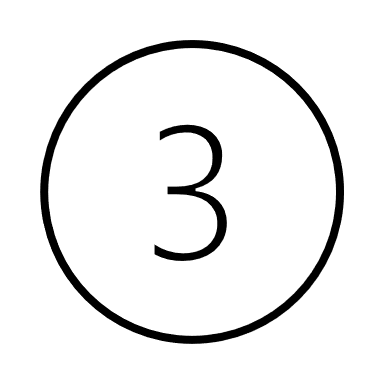 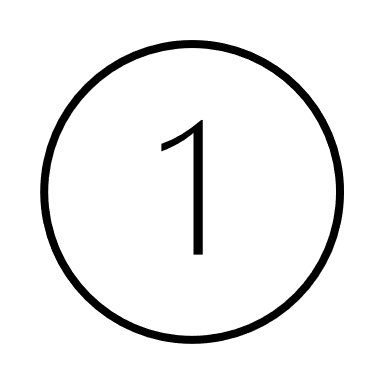 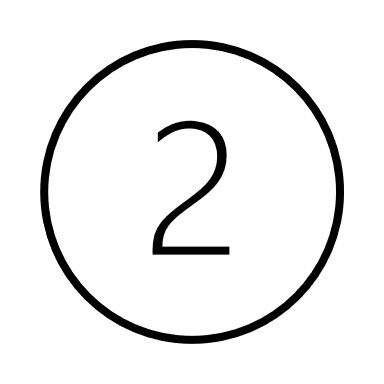 201
© Deakin University (Dr Paulina Fishman) (CC BY 4.0)
Public display and expenses of winding up
CA s 541
If being wound up, a company must state in public documents and negotiable instruments after its name first appears: “in liquidation”
Generally “a liquidator is not liable to incur any expense in relation to the winding up … unless there is sufficient available property”, but must lodge documents with ASIC as required and court/ASIC may “direct a liquidator to incur a particular expense on condition that the creditor or contributory [who applied] indemnifies the liquidator”
CA s 545
Max penalty: $9,390 (CA Sch 3)
202
© Deakin University (Dr Paulina Fishman) (CC BY 4.0)
Contributories
CA s 112(2)-(3)
Unless it is a “no liability” company (i.e., mining only), the starting point for a company being wound up is that past and present members are “liable to contribute to the company’s property to an amount sufficient … to pay the company’s debts and liabilities and the costs, charges and expenses of the winding up; and … to adjust the rights of the contributories among themselves”

●	but past members “need not contribute in respect of a debt or liability of the company contracted after … ceased to be a member”

●	if the company was never unlimited, past members need not contribute at all if their membership ceased >1 year before winding up began
i.e., “an adjustment between holders of fully and partly paid shares”
CA ss 514-515
Kendell v Sweeney [2002] QSC 404, [10] (Wilson J)
CA s 520
CA s 521
203
© Deakin University (Dr Paulina Fishman) (CC BY 4.0)
Contributories (cont.)
CA s 527
CA s 516
CA s 528
CA s 529
CA s 517
204
© Deakin University (Dr Paulina Fishman) (CC BY 4.0)
Disqualified managers’ potential liability
CA s 588Z
When a company is being wound up, liquidator may apply to court for an order that a “person is personally liable for … the company’s debts and liabilities” up to amount stated in the order if:
at any time within 4 years before the relation-back day;
they managed the company;
although they were disqualified from managing companies
205
© Deakin University (Dr Paulina Fishman) (CC BY 4.0)
Proof and ranking of debts and claims
206
© Deakin University (Dr Paulina Fishman) (CC BY 4.0)
What is admissible to proof
or during winding up if DOCA, restructuring, or plan immediately preceded liquidation
If circumstances gave rise to a claim or payable debt before winding up began, the debt/claim “(present or future, certain or contingent, ascertained or sounding only in damages)” is “admissible to proof against the company” in a winding up
Generally, the debt or claim amount (incl. interest) is computed as at the time when winding up began
CA s 554
CA s 553(1)-(1A)
207
© Deakin University (Dr Paulina Fishman) (CC BY 4.0)
Future and uncertain debts/claims
CA s 554B; CR reg 5.6.44
CA s 554A
If the value of a debt/claim is uncertain, the liquidator must make an estimate of it or refer the question to a court – and anyone “aggrieved by the liquidator’s estimate” may appeal to a court
Future debts (i.e., debts “payable [at] … an ascertained or ascertainable date” after winding up begins) are valued as the full amount discounted by 8% p.a. “calculated from the declaration of the dividend to the time when the debt would have become payable”
208
© Deakin University (Dr Paulina Fishman) (CC BY 4.0)
What is not admissible to proof
Not admissible to proof
CA s 553A
CA s 553B
CA s 553C
209
© Deakin University (Dr Paulina Fishman) (CC BY 4.0)
Proving debts and claims
Unless agreed otherwise, currency conversation is calculated “by reference to the opening carded on demand airmail buying rate in relation to the foreign currency available at the Commonwealth Bank of Australia” when winding up began
CA s 554C
Debt/claim may be proved formally or informally, unless liquidator requires the former
CA s 553D
210
© Deakin University (Dr Paulina Fishman) (CC BY 4.0)
Void security interests
CA s 588FP
CA s 588FJ
e.g., take control / possession, seize, appoint receiver, etc
underlying debt/liability/obligation is unaffected by void security interest
211
© Deakin University (Dr Paulina Fishman) (CC BY 4.0)
Secured creditors of insolvent company
If the company is being wound up in insolvency, a secured creditor may
CA s 554E
surrender “the security interest to the liquidator … [and then] prove for the whole of the amount of the secured debt”
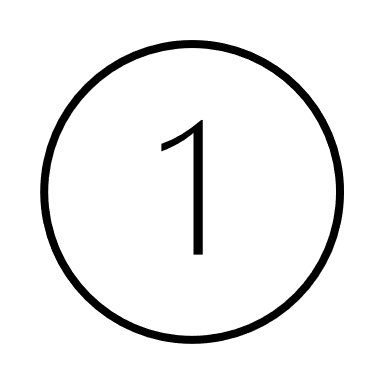 realise “the security interest [and] … prove for any balance due … unless the liquidator is not satisfied that the realisation has been effected in good faith and in a proper manner”
estimate the value of their security interest and “prove for the balance due” with particulars
If secured creditor proves for a “debt as an unsecured creditor”, that debt becomes unsecured
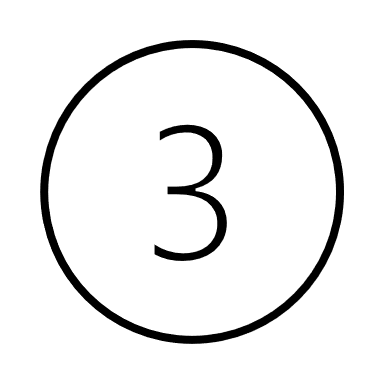 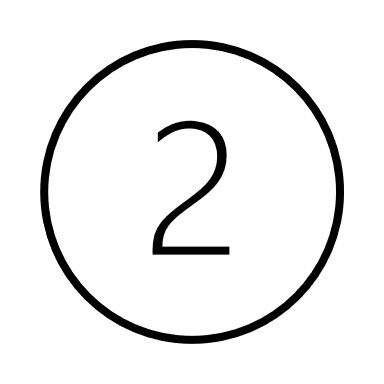 CA s 588D
212
© Deakin University (Dr Paulina Fishman) (CC BY 4.0)
Estimated value of security interest
CA s 554H
if so substituted or amended, but the secured creditor has already been paid based on the old estimate, they “must … repay the … excess” or “be paid … the … deficiency”, as the case may be
when the security interest is realised, “the net amount realised is to be substituted for the estimated value”
CA s 554J
liquidator/court “may permit the creditor to amend the[ir] proof” if satisfied that the estimate “was made in good faith on a mistaken basis” or “that the value … has changed since the estimate was made”
If estimated the value of their security interest and proved “for the balance due” with particulars
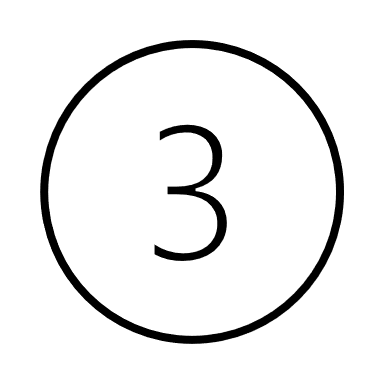 CA s 554G
“liquidator may … redeem the security interest on payment to the creditor of the amount of the creditor’s estimate” or if “dissatisfied with the … estimate … may require the property … to be offered for sale”
CA s 554F
213
© Deakin University (Dr Paulina Fishman) (CC BY 4.0)
Priority payments in winding up
CA s 556
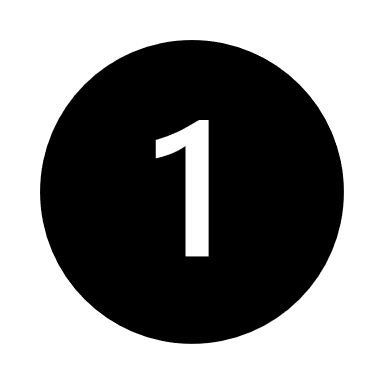 Basic costs
Expenses of “preserving, realising or getting in property of the company, or in carrying on the company’s business”
Cost of winding up application (if any) if it was successful or if administration/restructuring was begun while a winding up in insolvency application was pending
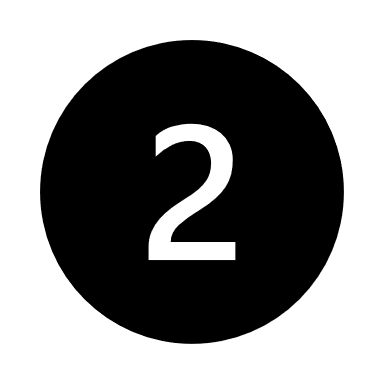 External administrator indemnities and remuneration
Cost of reporting to liquidators about company’s affairs
Committee of inspection expenses
Official function costs
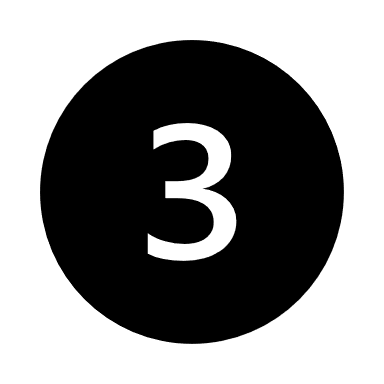 Labour and injury costs
Wages
Superannuation
Injury compensation
Leave
Retrenchment
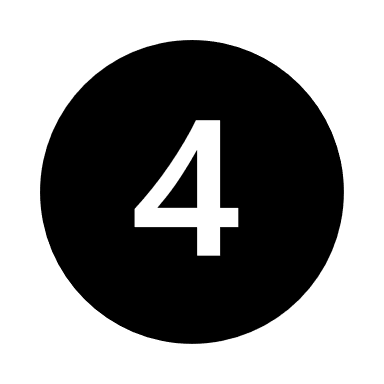 Other unsecured debts and claims
214
© Deakin University (Dr Paulina Fishman) (CC BY 4.0)
Further matters relating to priorities
CA s 560
CA s 561
CA s 563
CA s 562
215
© Deakin University (Dr Paulina Fishman) (CC BY 4.0)
Payment of debts and claims
Pari passu principle
Not necessary for:
Compromise/arrangement




DOCA
E.g., Fowler v Lindholm  (2009) 178 FCR 563, [76], [78]
CA s 555
CA s 559
E.g., Decon Australia Pty Ltd v TFM Epping Land Pty Ltd (No 2) [2021] FCA 32, [202]
216
© Deakin University (Dr Paulina Fishman) (CC BY 4.0)
Subordinate claims
A subordinate claim is “a debt owed by the company to a person in the[ir] … capacity as a member” or “any other claim” relating to its shares

The payment of subordinate claims must “be postponed until all other debts payable by, and claims against, the company are satisfied”
At meetings for the purpose of a compromise or arrangement or during external administration (excluding provisional liquidation), may only vote in their capacity as a creditor if the court so orders
CA s 563A(2)
CA s 600H
CA s 563A(1)
217
© Deakin University (Dr Paulina Fishman) (CC BY 4.0)
Debt subordination
Pari passu principle exception
Debt subordination
A creditor may be bound by their agreement/declaration that their debt (or part of it) “will not be repaid until other specified debts that the company owes are repaid to a specified extent”, unless it would disadvantage another creditor who was not involved
Even if no enforceable agreement, may still constitute declaration
e.g., Re Jones [2017] FCA 169, [146]
CA s 563C
218
© Deakin University (Dr Paulina Fishman) (CC BY 4.0)
Interest
If a liquidator pays someone in respect of an admitted debt/claim during winding up, interest of 8% p.a. is also payable for the period between the start of winding up and when payment was made

But putting aside future debts, payment of interest must “be postponed until all other debts and claims … have been satisfied, other than subordinate claims”
CA s 563B(1); CR reg 5.6.70A
CA s 563B(2)
219
© Deakin University (Dr Paulina Fishman) (CC BY 4.0)
Summary of payment order in winding up
Secured creditors
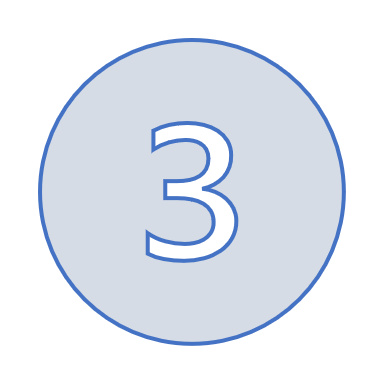 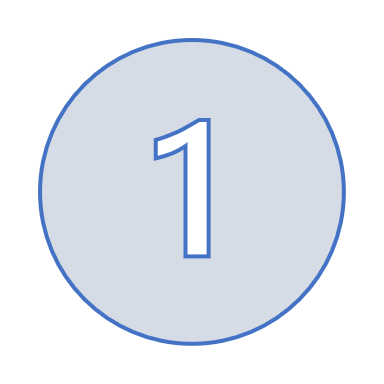 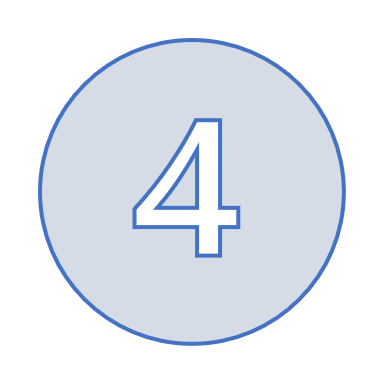 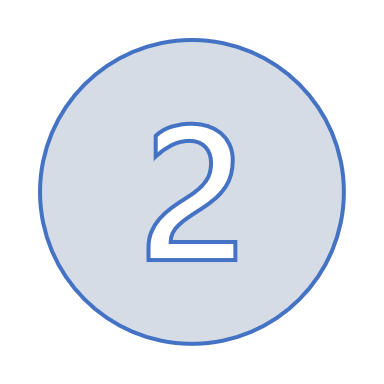 Debt subordination
220
© Deakin University (Dr Paulina Fishman) (CC BY 4.0)
Disclaiming property
221
© Deakin University (Dr Paulina Fishman) (CC BY 4.0)
Property that may be disclaimed
CA s 568(1)-(1A)
Need court leave to disclaim a contract, unless:
unprofitable contract; or 
lease of land
222
© Deakin University (Dr Paulina Fishman) (CC BY 4.0)
Pre-disclaimer requests
CA s 568(8)
CA s 568(13)
CA s 568(9)-(10)
223
© Deakin University (Dr Paulina Fishman) (CC BY 4.0)
Disclaimer taking effect
After disclaiming property, a liquidator must lodge a notice and notify various persons
CA s 568A
Disclaimer “is taken to have taken effect on the day after” liquidator:
notified/published;
else lodged notice of it;
but only if:
no CA s 568B application; or
any such application (and any appeals) did not result in the disclaimer being set aside
CA s 568C
When a disclaimer takes effect, it terminates the company’s rights, liabilities, etc, in the relevant property without affecting anyone else’s rights or liabilities except as necessary
CA s 568B
CA s 568D(1)
224
© Deakin University (Dr Paulina Fishman) (CC BY 4.0)
Post-disclaimer
CA s 568F
CA s 568E
CA s 568D(2)
225
© Deakin University (Dr Paulina Fishman) (CC BY 4.0)
Deregistration
226
© Deakin University (Dr Paulina Fishman) (CC BY 4.0)
Voluntary deregistration
“company is not a party to any legal proceedings”
“company has paid all fees and penalties payable under” the CA
CA s 601AA(1)-(2)
If all of these requirements are met:
● the company;
● any director;
● any members; or
● its liquidator;
may lodge an application with ASIC for the company to be deregistered
all members agree to deregistration
“company’s assets are worth” <$1,000
“company is not carrying on business”
“company has no outstanding liabilities”
227
© Deakin University (Dr Paulina Fishman) (CC BY 4.0)
Voluntary deregistration (cont.)
ASIC must be given “any information that ASIC requests about the current and former officers of the company”
CA s 601AA(3)
If “ASIC decides to deregister”, it must give and publish notice of its intent to do so, and may deregister the company 2 months later
CA s 601AA(4)-(5)
ASIC may refuse to deregister the company, including if it decides to order winding up under CA s 489EA instead
CA s 601AA(6)-(7)
228
© Deakin University (Dr Paulina Fishman) (CC BY 4.0)
ASIC-initiated deregistration
ASIC may decide to deregister a company if…
CA s 601AB(1)-(2)
229
© Deakin University (Dr Paulina Fishman) (CC BY 4.0)
ASIC-initiated deregistration (cont.)
CA s 601AB(3)-(4)
CA s 601AB(6)-(7)
If “ASIC decides to deregister”, it must give and publish notice of its intent to do so, and may deregister the company 2 months later
“ASIC may refuse to deregister” the company, including if it decides to order winding up under CA s 489EA instead
230
© Deakin University (Dr Paulina Fishman) (CC BY 4.0)
Court-ordered deregistration
CA s 601AC
“ASIC must deregister a company if the Court orders … deregistration”:
231
© Deakin University (Dr Paulina Fishman) (CC BY 4.0)
Effect of deregistration
CA s 601AD(1)
CA ss 601AD(1A)-(3), 601AE(3)-(4)
CA s 601AD(5)-(6)
Max penalty: $6,260 (CA Sch 3)
232
© Deakin University (Dr Paulina Fishman) (CC BY 4.0)
Reinstatement
CA s 601AH(1)-(2)
E.g., Re Lek Management Consulting Pty Ltd  [2019] VSC 261, [47]-[51]
If company will resume or commence liquidation upon reinstatement, should have willing liquidator or funds for same
Includes if “deprived of something”, legally “injured or damaged”, “right of some or potential value … has been extinguished (including a right to bring a claim against a company, and potentially a claim by a company against a third party)”
Hinz v KEAD Pty Ltd [2022] FCA 270, [19] (citations omitted)
233
© Deakin University (Dr Paulina Fishman) (CC BY 4.0)
Upon reinstatement
CA s 601AH(3) and (5)
May concurrently seek order for company to be wound up, but must establish ground(s)
E.g., Hayes v 5G Developments Pty Ltd [2019] FCA 1541, [18]
234
© Deakin University (Dr Paulina Fishman) (CC BY 4.0)
Ch 7: Court-ordered winding up and provisional liquidation
235
© Deakin University (Dr Paulina Fishman) (CC BY 4.0)
Winding up applications and provisional liquidation
236
© Deakin University (Dr Paulina Fishman) (CC BY 4.0)
Why courts order winding up
CA s 459A
CA s 232
CA s 461
237
© Deakin University (Dr Paulina Fishman) (CC BY 4.0)
Winding up for members
Why applying?
There was, is, or will be something:
“contrary to the interests of the members as a whole”; or
“oppressive to, unfairly prejudicial to, or unfairly discriminatory against, a member or members” in any capacity
Seeking what?
Court may make various orders, including an order:
“appointing a receiver or a receiver and manager of any or all of the company’s property”;
“that the company be wound up”
if this ordered, CA provisions apply “as if the order were made under section 461”
Who may apply?
current member;
inheritor of share(s);
former member (some); and
“person whom ASIC thinks appropriate”
CA s 232
CA s 234
CA s 233
238
© Deakin University (Dr Paulina Fishman) (CC BY 4.0)
Winding up for various reasons
CA s 461
Why applying? Court may order winding up if:
“company has no members”;
“special resolution” of members supports this;
directors conducted company’s affairs “in their own interests rather than [those of] … members” or unfairly/unjustly to other members;
there was, is or will be oppression or unfair prejudice/discrimination of ≥1 members, or conduct contrary to “members as a whole”;
ASIC has reported that this is in the members’,  public’s, or creditors’ interests;
≥1 years of the company not running any business; or
ASIC has reported that “the company cannot pay its debts and should be wound up”; or
“it is just and equitable”
Who may apply?
company;
company’s liquidator;
contributory;
creditor;
but extra requirements if contingent or prospective (costs, prima facie case)
ASIC sometimes; and
APRA
for members
CA s 462
239
© Deakin University (Dr Paulina Fishman) (CC BY 4.0)
Just and equitable ground
Circumstances that could justify an order on the CA s 461(1)(k) basis include:

If, in relation to the company’s business, “a working relationship predicated on mutual cooperation, trust and confidence has broken down”; or

If court lacks “confidence in the conduct and management of a company’s affairs, or if a company has not carried on its business candidly and in a straightforward manner with the public, or has failed to comply with [CA] … requirements … with respect to financial records and reports.”

But courts are “reluctant to wind up a solvent company.”
CA s 467(4)
If contributories apply on this ground, but “some other remedy is available to the[m]” and “they are acting unreasonably in seeking to have the company wound up instead”, court need not order winding up
E.g., Ratul v Islam [2023] NSWSC 78, [23]-[24] (citations omitted)
240
© Deakin University (Dr Paulina Fishman) (CC BY 4.0)
Winding up for creditors
CA s 459P
Who may apply?
company;
creditor (if already due);
company’s liquidator or provisional liquidator;
APRA; or
with court leave (if prima facie case of insolvency):
prospective or contingent creditor;
contributory;
director;
ASIC
If there is an application under CA s 459P, “the Court may order that an insolvent company be wound up in insolvency”
If there is an application under CA ss 234 or 462, and if “satisfied that the company is insolvent, the Court may order that the company be wound up in insolvency”
CA s 459A
with CR reg 5.4.01
CA s 459B
241
© Deakin University (Dr Paulina Fishman) (CC BY 4.0)
Once a winding up application is made
CA s 465A(1)
CA s 465C
CA s 470(1)
242
© Deakin University (Dr Paulina Fishman) (CC BY 4.0)
Appointment of a provisional liquidator
CA s 472(2)
Applicant must establish:
“reasonable prospects of obtaining a winding up order”; and
“that there is some good reason for intervention prior to the final hearing of the winding up application, for example that the appointment is needed in the public interest or to preserve the status quo or to protect the company’s assets and affairs.”
Applicant must “demonstrate … a need for interim control” because such an appointment “is a drastic intrusion … and should not be ordered if other measures would be adequate”.
ASIC v AGM Markets Pty Ltd (2018) 129 ACSR 335, [78]-[84]
243
© Deakin University (Dr Paulina Fishman) (CC BY 4.0)
Disposing of winding up applications
When faced with a winding up application, a court may:
order winding up under the relevant provision:
CA s 233 – for members
CA s 461 – for various reasons
CA ss 459A or 459B – in insolvency

do any of the following:
CA s 467B
May order “even if the company is already being wound up voluntarily”
Court has discretion to order winding up or not, even if company is insolvent
E.g., Low v Joondalup Golf Management (Aust) Pty Ltd [2023] WASCA 33, [62]-[63]
CA s 467(1)
244
© Deakin University (Dr Paulina Fishman) (CC BY 4.0)
Refusing to order winding up
CA s 467A
Court cannot “refuse to make a winding up order merely because”:
“the company has no property” or secured creditors are not over-secured; or

if the applicant is a contributory, “no property … would be available for distribution among the contributories”
A winding up application cannot “be dismissed merely because of … a defect or irregularity [or] … defect in a statutory demand … unless … substantial injustice has been caused that cannot otherwise be remedied” (e.g., by costs order or adjournment)
CA s 467(2)
CA s 467(5)
245
© Deakin University (Dr Paulina Fishman) (CC BY 4.0)
Paths to winding up in insolvency
CA s 459B
CA s 233
If insolvent, may use
Winding up order treated as under CA s 461
CA s 233(2)
CA s 461
Order that company be wound up in insolvency
If insolvent, may use
CA s 459B
CA s 459A
Company is insolvent
246
© Deakin University (Dr Paulina Fishman) (CC BY 4.0)
In insolvency—automatic dismissal
CA s 459R
247
© Deakin University (Dr Paulina Fishman) (CC BY 4.0)
Proving insolvency for winding up applications
248
© Deakin University (Dr Paulina Fishman) (CC BY 4.0)
Presumption of insolvency
CA s 459C
CA s 459D
249
© Deakin University (Dr Paulina Fishman) (CC BY 4.0)
Issuing a statutory demand
CA s 459E
CA s 9; CR reg 5.4.01AAA
statutory minimum is $4,000
statutory period is 21 days
250
© Deakin University (Dr Paulina Fishman) (CC BY 4.0)
Defining a statutory demand
Statutory demand is any document of demand served under CA s 459E, or which purports to be so, or such a document as varied by court order
E.g., Commonwealth Bank of Australia v Garuda Aviation Pty Ltd (2013) 45 WAR 92, [34]
If part of the debt is disputed, but undisputed part exceeds statutory minimum, may serve a demand for undisputed portion
CA s 9 (‘statutory demand’)
Rarely declared a nullity. Company did not seek to set it aside because so misled by it?
See Re Ege Foods Australia Pty Ltd (2014) 286 FLR 439, [24]-[26]
E.g., no demand where unsigned, purports to be served under another Act (not the CA), does not specify time for seeking to set it aside, etc
E.g., Re Black Tie Holdings Pty Ltd (2022) 162 ACSR 452, [179]
251
© Deakin University (Dr Paulina Fishman) (CC BY 4.0)
Setting aside a statutory demand
file a supporting affidavit and serve copies of these documents on the creditor
CA s 459G
CA s 459H
CA s 459J
252
© Deakin University (Dr Paulina Fishman) (CC BY 4.0)
Setting aside a statutory demand (cont.)
If contending that amount is not “due and payable”, court may set it aside under either CA ss 459H (as disputed amount) or 459J (as defect causing substantial injustice or for other reason)
Genuine dispute may be found if alternative interpretations of contract or statute are available
E.g., Re Priority Matters Pty Ltd (2022) 160 ACSR 1, [13]-[14]
E.g., Re Essential Media and Entertainment Pty Ltd [2020] NSWSC 990, [102]
CA s 9 (‘defect’)
“defect, in relation to a statutory demand, includes:
(a) an irregularity; and
(b) a misstatement of an amount or total; and
(c) a misdescription of a debt or other matter; and
(d) a misdescription of a person or entity.”
Solvency is not a ground for setting aside a demand, but if company was obviously solvent, may have been abuse of process
E.g., Re Syncordia Group Operations Pty Ltd [2021] VSC 732, [48]
253
© Deakin University (Dr Paulina Fishman) (CC BY 4.0)
Non-compliance with a statutory demand
or withdrawn: e.g., Re Chameleon Mining NL [2009] NSWSC 602, [11]-[13]
CA s 459K
CA s 459F(2)
CA s 459N
CA s 459F(1)
254
© Deakin University (Dr Paulina Fishman) (CC BY 4.0)
Demand unpaid, opposing winding up
No need for leave if arguing that solvent (as solvency is not a ground for setting aside a demand)
E.g., Crema (Vic) Pty Ltd v Land Mark Property Developments (Vic) Pty Ltd (2006) 58 ACSR 631, [139]
CA s 459S
255
© Deakin University (Dr Paulina Fishman) (CC BY 4.0)
Rebutting insolvency presumption
Recall CA s 95A!
If CA s 459C event occurred, even if it did not persist (e.g., afterwards fully paid amount specified in statutory demand), court must presume insolvency
But rebuttable
E.g., Aussie Vic Plant Hire Pty Ltd v Esanda Finance Corporation Ltd (2008) 232 CLR 314, [21]-[22]
+ court still has a discretion, even if presumption not rebutted
E.g., paid statutory demand amount to court, nothing further due, no longer trading, litigation afoot which winding up may disrupt: Re Vitamin Co Pty Ltd [2019] VSC 540, [90]-[91]
256
© Deakin University (Dr Paulina Fishman) (CC BY 4.0)
Liquidators and provisional liquidators
257
© Deakin University (Dr Paulina Fishman) (CC BY 4.0)
Court-appointed (provisional) liquidators
Recall also CA s 472(2)
CA s 472(1)
258
© Deakin University (Dr Paulina Fishman) (CC BY 4.0)
Court-appointed liquidators in practice
court ordered <20%
Chart created using data from ASIC, Australian Insolvency Statistics (Excel Document, 4 September 2023) Table 2.1. For the latest data, see ASIC, ‘Insolvency Statistics (Current)’ (Web Page) <https://asic.gov.au/regulatory-resources/find-a-document/statistics/insolvency-statistics/insolvency-statistics-current/>.
259
© Deakin University (Dr Paulina Fishman) (CC BY 4.0)
Provisional liquidator’s role and powers
CA s 472(3)(b)
CA s 474(1)(a)
CA s 472(4)(a)
CA ss 472(4)(b), 477(1)(d)
CA ss 472(5), 477(2A); CR reg 5.4.02
CA ss 472(4)(b), 477(2)
CA ss 472(5), 477(2B)
260
© Deakin University (Dr Paulina Fishman) (CC BY 4.0)
Liquidator’s functions
CA s 474(1)(a)
CA s 478(1)(a)
CA s 477(6)
CA s 484(1)
CA s 478(1)(b) and (1A)
261
© Deakin University (Dr Paulina Fishman) (CC BY 4.0)
Liquidator’s powers
CA s 477(2)(m)
CA s 477(1)(a)
CA s 477(1)(c)
CA s 447(1)(d)
CA s 477(2A); CR reg 5.4.02
CA s 447(2)(a)-(k)
CA s 477(2B)-(2C)
262
© Deakin University (Dr Paulina Fishman) (CC BY 4.0)
(Provisional) liquidator’s sources
CA s 530A(1)-(5), (7)
Have each current/former officer:
deliver company books in their possession, unless entitled to retain, and advise location of other relevant books;
attend and give information about the company, and attend creditor/member meetings – as reasonably required;
“do whatever the [/prov.] liquidator reasonably requires … to help”; and
advise of their addresses, if asked
CA s 475(1A), (2), (5)
Max penalty: $18,780 (CA Sch 3)
Max penalty: $15,650 (CA Sch 3)
CA s 475(1), (4)
CA s 475(9)-(11)
Offence if fail to comply, unless have a “reasonable excuse”
CA s 530A(6)-(6B)
Max penalty: $37,560 (CA Sch 3)
263
© Deakin University (Dr Paulina Fishman) (CC BY 4.0)
(Provisional) liquidator’s right to books
CA s 483(1)
CA ss 472(4)(b) and 477(3)
CA s 530B(4)-(7)
Max penalty: $37,560 (CA Sch 3)
Max penalty: 1 year imprisonment (CA Sch 3)
CA s 530C
CA s 530B(3), (3A) and (7)
264
© Deakin University (Dr Paulina Fishman) (CC BY 4.0)
Application for release
CA s 473
CA s 473A
CA s 480
Furthermore, if a liquidator has:
 realised all the company’s property “or so much … as can … be realised without needlessly protracting the winding up”; and
“distributed a final dividend (if any) to the creditors and adjusted the rights of the contributories … and made a final return (if any) to the[m]”;
may apply to court to “be released” and for ASIC to “deregister the company”
265
© Deakin University (Dr Paulina Fishman) (CC BY 4.0)
Granting or withholding release
CA s 481(1)-(2)
CA s 481(3)-(4)
266
© Deakin University (Dr Paulina Fishman) (CC BY 4.0)
After winding up is ordered
267
© Deakin University (Dr Paulina Fishman) (CC BY 4.0)
Applicants and officers
CA s 466
Successful applicants for winding up order must, subject to court order, have their “taxed costs” paid/reimbursed out of the company’s property
Recall CA s 198G!
268
© Deakin University (Dr Paulina Fishman) (CC BY 4.0)
Creditors and contributories
CA s 485(2)
CA s 488(2)
CA s 485(1)
CA s 486
269
© Deakin University (Dr Paulina Fishman) (CC BY 4.0)
Moratorium
CA s 471B
But “a secured creditor’s right to realise or otherwise deal with the security interest” is unaffected
CA s 471C
270
© Deakin University (Dr Paulina Fishman) (CC BY 4.0)
Shares, members and property
CA s 468(4)
CA s 468A
CA s 468(1)-(3)
271
© Deakin University (Dr Paulina Fishman) (CC BY 4.0)
Protection of money/property
If officer, employee or related entity:
has current/future liability to pay the company or to account for its property; and
“concealed or removed money or other property”, tried/intend to do so, or tried/intend to leave Australia, “to avoid that liability or its consequences”;
ASIC or (provisional) liquidator may apply to court for order(s) “to protect the company’s rights”:
appoint a receiver or trustee or receiver and manager over their property;
prohibit them sending out money/property;
prohibit them leaving Australia
CA s 486A
Max penalty: 2 years imprisonment (CA Sch 3)
must not intentionally or recklessly contravene an order
272
© Deakin University (Dr Paulina Fishman) (CC BY 4.0)
Protection of property/books
CA s 487
CA s 486B
Warrant for arrest may be issued on application of ASIC or (provisional) liquidator if someone:
“is about to leave … Australia … to avoid” paying the company, being examined on its affairs, or complying with Ch 5 order/obligation; or
has concealed/removed company’s property to prevent/delay liquidator taking custody/control; or
has destroyed/concealed/removed company’s books, or is about to do so;
and the warrant may provide for property/books to be seized and delivered
Before/after ordering
winding up, if a contributory is about to leave Australia, abscond, or remove/conceal their property to:
evade payment of calls; or
avoid examination on the company’s affairs;
court “may cause the[m] … to be arrested and held in custody and the[ir] books and movable personal property … to be seized and safely kept”
273
© Deakin University (Dr Paulina Fishman) (CC BY 4.0)
Stay or termination of winding up
CA s 482
court may give directions “for the resumption of the management and control of the company by its officers”
Solvency will always be a relevant consideration
E.g., Re The Thoroughbred Consultants Pty Ltd (in liq) [2021] VSC 326, [23]
274
© Deakin University (Dr Paulina Fishman) (CC BY 4.0)
Ch 8: Voluntary winding up and winding up by ASIC
275
© Deakin University (Dr Paulina Fishman) (CC BY 4.0)
Voluntary winding up generally
276
© Deakin University (Dr Paulina Fishman) (CC BY 4.0)
Commencing voluntary winding up
CA s 491
CA s 490
CA s 9 (‘special resolution’)
277
© Deakin University (Dr Paulina Fishman) (CC BY 4.0)
Business, shares, members and property
CA s 493
CA s 493A
CA s 501
278
© Deakin University (Dr Paulina Fishman) (CC BY 4.0)
Liquidator’s powers and functions
CA s 506(1)
CA s 506(3)
Recall
279
© Deakin University (Dr Paulina Fishman) (CC BY 4.0)
Power to accept various consideration
CA s 507
Liquidator may agree to compensation that is/includes members receiving:
“shares, debentures, policies or other like interests in the body corporate”; and/or
some “profits of, or … any other benefit from, the body corporate”
But a member “who did not vote in favour of a special resolution” may “dissent … in writing addressed to the liquidator … within 7 days after the passing of the resolution” and “require the liquidator either to”:
“abstain from carrying the resolution into effect”; or 
“purchase the member’s interest at a price to be determined by agreement or by arbitration”
280
© Deakin University (Dr Paulina Fishman) (CC BY 4.0)
Binding arrangement with creditors
A company that is “about to be, or in the course of being, wound up” may make an arrangement with its creditors, and it will be binding on:
“the company if sanctioned by a special resolution”; and
“the creditors if sanctioned by a resolution of the creditors”
E.g., Re Whittingham (2006) 59 ACSR 559, [32]-[33] (citations omitted)
“arrangement” in this context may include a compromise;
arrangement must be with creditors as a whole, not individual creditor(s);
only binding on non-voting and dissenting creditors who do not consent if paid pari passu;
completion of the arrangement occurs when the last of the sanctioning resolutions is passed; and
arrangement ineffective unless a winding up resolution is passed
But any “creditor or contributory may, within 3 weeks after the completion of the arrangement, appeal to the Court” which may:
“confirm, set aside or modify the arrangement”; and
“make such further order as it thinks just”
CA s 510
281
© Deakin University (Dr Paulina Fishman) (CC BY 4.0)
Voluntary liquidator’s sources
CA s 530A(1)-(5), (7)
Have each current/former officer:
deliver company books in their possession, unless entitled to retain, and advise location of other relevant books;
attend and give information about the company, and attend creditor/member meetings – as reasonably required;
“do whatever the [/prov.] liquidator reasonably requires … to help”; and
advise of their addresses, if asked
CA s 500(3)
Max penalty: $15,650 (CA Sch 3)
CA s 497(4)
Liquidator must lodge a copy of this report within 10 business days of receiving it
Offence if fail to comply, unless have a “reasonable excuse”
CA s 530A(6)-(6B)
Max penalty: $6,260 (CA Sch 3)
Max penalty: $37,560 (CA Sch 3)
CA s 497(6)-(9)
282
© Deakin University (Dr Paulina Fishman) (CC BY 4.0)
Voluntary liquidator’s right to books
Max penalty: 1 year imprisonment (CA Sch 3)
CA s 530B(3)-(3A)
Max penalty: $37,560 (CA Sch 3)
CA s 530C
CA s 530B(4)-(6B)
283
© Deakin University (Dr Paulina Fishman) (CC BY 4.0)
Stay or termination of winding up
Voluntary winding up may be:
stayed; or

terminated;

pursuant to CA Sch 2 s 90-15
Recall
E.g., Choon v Chen [2019] FCA 1643, [16]
E.g., Re Newheadspace Pty Ltd (in liq) (2020) 351 FLR 144, [155]-[158]
284
© Deakin University (Dr Paulina Fishman) (CC BY 4.0)
Deregistration
CA s 509
285
© Deakin University (Dr Paulina Fishman) (CC BY 4.0)
Members’ voluntary winding up
286
© Deakin University (Dr Paulina Fishman) (CC BY 4.0)
Optional declaration as to solvency
CA s 494
Max penalty: 1 year imprisonment (CA Sch 3)
287
© Deakin University (Dr Paulina Fishman) (CC BY 4.0)
Distinguishing voluntary winding up types
CA s 9
288
© Deakin University (Dr Paulina Fishman) (CC BY 4.0)
Members’ voluntary winding up liquidators
CA s 496
If a CA s 494 declaration was made and a liquidator thinks that the company will not be able to satisfy the declaration’s terms, liquidator must:
apply for winding up in insolvency under CA s 459P; or
appoint a company administrator under CA s 436B; or
“convene a meeting of the company’s creditors”
at such a meeting, creditors may appoint a replacement liquidator
after this meeting, the winding up will proceed as a creditors’ voluntary winding up
CA s 495
289
© Deakin University (Dr Paulina Fishman) (CC BY 4.0)
Creditors’ voluntary winding up (incl. simplified liquidation)
290
© Deakin University (Dr Paulina Fishman) (CC BY 4.0)
Creditors’ voluntary winding up liquidators
Recall also CA Sch 2!
CA s 499
291
© Deakin University (Dr Paulina Fishman) (CC BY 4.0)
Liquidator’s early tasks
CA s 506A
CA s 497(1)-(2)
Max penalty: 3 months imprisonment (CA Sch 3)
292
© Deakin University (Dr Paulina Fishman) (CC BY 4.0)
Moratorium
CA s 500
293
© Deakin University (Dr Paulina Fishman) (CC BY 4.0)
Eligibility for simplified liquidation
A company is eligible for simplified liquidation if:
CA s 500AA; CR reg 5.5.03
company is being voluntarily wound up
directors gave a CA s 497(4) report and made a CA s 498 declaration regarding the simplified liquidation process
insolvent?
“the company will not be able to pay its debts in full within a period not exceeding 12 months”
the company’s total liabilities when voluntary winding up began were ≤ $1 million
no director within past 12 months was “a director of another company that has undergone restructuring or ... simplified liquidation” within previous 7 years (unless related and very recently)
“the company has not undergone restructuring or been the subject of a simplified liquidation process within” previous 7 years (unless very recently)
“the company has substantially complied with” tax lodging requirements
294
© Deakin University (Dr Paulina Fishman) (CC BY 4.0)
Adopting simplified liquidation process
CA s 500A
“[L]iquidator may adopt the simplified liquidation process … in a creditors’ voluntary winding up, if … believes on reasonable grounds that the eligibility criteria are met” and:
gives members and creditors required notice “[a]t least 10 business days before adopting” it;
unless any of the following apply:
“the company is, or is a related body corporate of, a body regulated by APRA”;
>20 “business days have passed since” voluntary winding up commenced;
“at least 25% in value of the creditors request the liquidator … not to follow” it
If “directors believe on reasonable grounds” that company qualifies for simplified liquidation, must give the liquidator a declaration under CA s 498 “within 5 business days” after resolution for voluntary winding up
CA s 500AD; CR reg 5.5.09
excluding related creditors
See CA s 500AB
CA s 498; see also CR reg 5.5.02
295
© Deakin University (Dr Paulina Fishman) (CC BY 4.0)
If simplified liquidation is adopted
Liquidator must within next 2 business days notify ASIC if the simplified liquidation process is adopted and lodge a copy of the directors’ CA s 498 declaration
CA s 500AE(3)(f); CR reg 5.5.06
If a simplified liquidation process is followed, the liquidator does not:
report to ASIC under CA s 533 about wrongdoing or if unsecured creditors expected to receive ≤50c per $1 owed (but must report offences with “a material adverse effect” on creditors);
convene meetings under CA Sch 2 ss 75-10, 75-15 or 75-20;
deal with committees of inspection or reviewing liquidators under CA Sch 2
CR reg 5.5.05
CA s 500AE(1)-(2)
296
© Deakin University (Dr Paulina Fishman) (CC BY 4.0)
Ceasing to follow simplified liquidation
Liquidator “must cease to follow the simplified liquidation process” if:
“eligibility criteria for the simplified liquidation process are no longer met”; or
“believes on reasonable grounds that” the company or a director of it has engaged in “fraud or dishonesty” and it “has had, or is likely to have, a material adverse effect on the interests of the creditors as a whole or … a class of” them
Liquidator must notify ASIC if ceases to follow the simplified liquidation process within next 2 business days and generally cessation “does not affect the validity of anything that was done in good faith” beforehand
CR reg 5.5.08
CA s 500AC(1); CR reg 5.5.07
297
© Deakin University (Dr Paulina Fishman) (CC BY 4.0)
Creditors’ voluntary winding up in practice
>80%
Chart created using data from ASIC, Australian Insolvency Statistics (Excel Document, 4 September 2023) Table 2.1. For the latest data, see ASIC, ‘Insolvency Statistics (Current)’ (Web Page) <https://asic.gov.au/regulatory-resources/find-a-document/statistics/insolvency-statistics/insolvency-statistics-current/>.
298
© Deakin University (Dr Paulina Fishman) (CC BY 4.0)
Winding up by ASIC
299
© Deakin University (Dr Paulina Fishman) (CC BY 4.0)
Grounds for ASIC to wind up
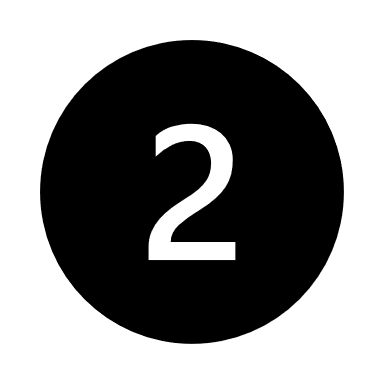 CA s 489EA
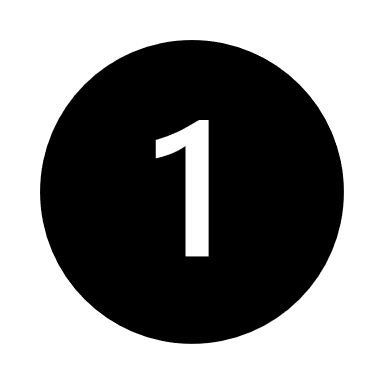 If there is no pending winding up application before a court and the necessary notice has been given and published, ASIC may order that a company be wound up on any one of these grounds
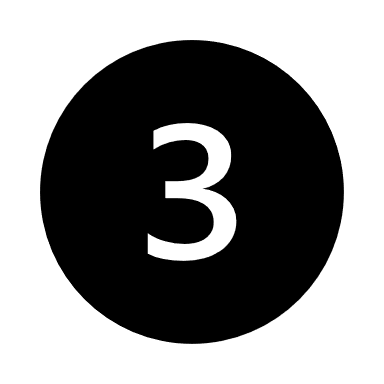 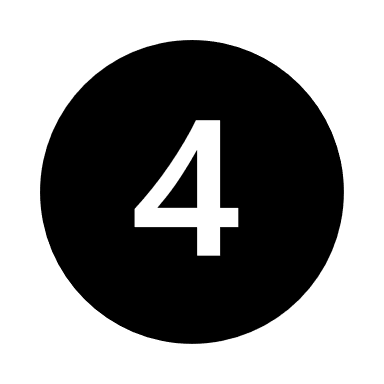 300
© Deakin University (Dr Paulina Fishman) (CC BY 4.0)
How ASIC’s winding up proceeds
“the company is taken to have passed a” CA s 491 resolution to “be wound up voluntarily”
without a CA s 494 declaration (but CA s 496 has effect as if such a declaration was made)
CA s 497 “is taken to have been complied with”
CA s 489EB
creditors’ voluntary winding up
CA s 489EC
301
© Deakin University (Dr Paulina Fishman) (CC BY 4.0)
Ch 9: Recovering property or compensation
302
© Deakin University (Dr Paulina Fishman) (CC BY 4.0)
Voidable transactions
303
© Deakin University (Dr Paulina Fishman) (CC BY 4.0)
Unfair preference
Unfair preference if “objectively inferred character of the payment was to reduce past indebtedness, and not to induce the continuation of supply”
treat transactions integral to continuing business relationship together as a single transaction
CA s 588FA
Bryant v Badenoch Integrated Logging Pty Ltd (2023) 275 CLR 463, [84]
unsecured debt includes amount by which secured creditor is under-secured
304
© Deakin University (Dr Paulina Fishman) (CC BY 4.0)
Uncommercial transaction
CA s 588FB
ignore whether the transaction is required by a court order or an agency, and whether any creditor is a party
305
© Deakin University (Dr Paulina Fishman) (CC BY 4.0)
Insolvent transaction
CA s 588FC
entered into it, or act / omission gave effect to it, and the company
unfair preference
insolvent transaction
OR
uncommercial transaction
was already insolvent
became insolvent
OR
306
© Deakin University (Dr Paulina Fishman) (CC BY 4.0)
Unfair loan to a company
CA s 588FD
307
© Deakin University (Dr Paulina Fishman) (CC BY 4.0)
Unreasonable director-related transaction
CA s 588FDA
ignore whether the transaction is required by a court order or an agency, and whether any creditor is a party
308
© Deakin University (Dr Paulina Fishman) (CC BY 4.0)
Creditor-defeating disposition
CA s 588FDB
if some/all consideration for a disposition is given to a third party, that is itself a disposition of property by the company
309
© Deakin University (Dr Paulina Fishman) (CC BY 4.0)
Overview of previous 6 slides
Uncommercial transaction
310
© Deakin University (Dr Paulina Fishman) (CC BY 4.0)
Voidable transactions
CA s 588FE
311
© Deakin University (Dr Paulina Fishman) (CC BY 4.0)
Voidable transactions (cont.)
CA s 588FE
312
© Deakin University (Dr Paulina Fishman) (CC BY 4.0)
Voidable transactions (further cont.)
CA s 588FE
313
© Deakin University (Dr Paulina Fishman) (CC BY 4.0)
Recovery for voidable transactions
314
© Deakin University (Dr Paulina Fishman) (CC BY 4.0)
Presumptions of insolvency/undervalue
Rebuttable
CA s 588E(9)
CA s 588E(3)
CA s 588E(4)-(7)
CA s 588E(8)
315
© Deakin University (Dr Paulina Fishman) (CC BY 4.0)
Voidable transactions—court application
CA s 588FF(3)
Fortress Credit Corporation (Australia) II Pty Ltd v Fletcher (2015) 254 CLR 489
Court may make “shelf order”, in which transactions not identified
316
© Deakin University (Dr Paulina Fishman) (CC BY 4.0)
Voidable transactions—court orders
E.g., Re Training and International Certification Pty Ltd (in liq) [2023] VSC 550, [214] (citations omitted)
CA s 588FF(1)
“Relief is … intended to be  restitutionary.”
May even set aside a guarantee or collateral security given by a third party to a creditor, to which company is not a party
E.g., Westgem Investments Pty Ltd v Commonwealth Bank of Australia Ltd (No 6) [2020] WASC 302, [1178]
317
© Deakin University (Dr Paulina Fishman) (CC BY 4.0)
Limitations on possible court orders
CA s 588FF(4)
CA s 588FG(1)
CA s 588FG(2)
318
© Deakin University (Dr Paulina Fishman) (CC BY 4.0)
Limitations on possible court orders (cont.)
CA s 588FG(9)
CA s 588FG(8)
CA s 588FG(7)
319
© Deakin University (Dr Paulina Fishman) (CC BY 4.0)
Creditor-defeating dispositions—ASIC
CA s 588FGAA
Situation
Liquidator
ASIC
If there was a voidable transaction that is a creditor-defeating disposition, and someone received money/property as a direct/indirect result of the disposition or acquired it afterwards
liquidator may request for ASIC to make an order at any time between the relation-back day and the last of:
3 years later; or
12 months after first liquidator was appointed
upon such request or on own initiative, ASIC may give a person in writing an order (if court could):
directing/requiring transfer of property to the company; and/or
requiring payment to the company of an amount representing the benefits they received
ASIC may amend/revoke such an order at any time
320
© Deakin University (Dr Paulina Fishman) (CC BY 4.0)
Complying with ASIC’s order
Max penalty: $18,780 (CA Sch 3)
CA s 588FGAB
If ASIC makes this order, ASIC must include written reasons and give a copy of the order and any revocation or amendment to the liquidator
CA s 588FGAC
CA s 588FGAE
CA s 588FGAD(3)
CA s 588FGAD(1)
321
© Deakin University (Dr Paulina Fishman) (CC BY 4.0)
Indemnifying Commissioner of Taxation
CA s 588FGB
CA s 588FGA
If a court/ASIC makes an order in respect of a voidable transaction against the Commissioner of Taxation in relation to certain tax liabilities, everyone “who was a director … when the payment was made is liable to indemnify the Commissioner in respect of any [resulting] loss or damage”, subject to possible defences
if “reasonable grounds to expect, and did expect,” solvency (unless creditor-defeating disposition that led to external administration in <12 months)
if had “good reason” (e.g., illness) to “not take part in the management of the company at the payment time”
if “took all reasonable steps to prevent the … payment” (e.g., tried to appoint an administrator / RP) or none were available
322
© Deakin University (Dr Paulina Fishman) (CC BY 4.0)
Recovery directly by liquidator
CA s 588FH
CA s 588FI
If a voidable transaction is an insolvent transaction and “had the effect of discharging … a liability … of a related entity of the company”, liquidator may recover the amount from them “as a debt due to the company”
Someone who received an unfair preference may “put the company in the same position as if the transaction had not been entered into”, with or without court/ASIC order
but may then “prove in the winding up as if the transaction had not been entered into”
323
© Deakin University (Dr Paulina Fishman) (CC BY 4.0)
Examinations and affidavits
324
© Deakin University (Dr Paulina Fishman) (CC BY 4.0)
Summons for examination
CA s 596A
CA s 596B
eligible applicant is any external administrator, ASIC, and anyone authorised by ASIC
CA s 9
325
© Deakin University (Dr Paulina Fishman) (CC BY 4.0)
Abuse of process
[170]-[191] (Edelman and Steward JJ) (citations omitted)
Walton v ACN 004 410 833 Ltd (formerly Arrium Ltd) (in liq) (2022) 399 ALR 1
“[t]he purpose of s 596A … is … to address, by examinations … the administration or enforcement of the law concerning the corporation and its officers in public dealings”;
this includes “the enforcement [or] … the promotion of compliance with” the CA and “the protection of shareholders or creditors from corporate misconduct”;
a “summons … will not be an abuse of process unless the predominant purpose of the examination would contradict or stultify … this public interest”; 
an examination need not benefit the “company, its creditors, or its contributories”; and
a summons should be set aside for abuse of process only as a “last resort” (e.g., give directions or control questions instead)
Categories of abuse of process:
“use … for an illegitimate purpose”;
“use … in a manner that is unjustifiably oppressive to one of the parties”; and
use that may undermine “the integrity of the court” or bring “the administration of justice into disrepute”
See also at [118] (Gageler J)
[93] (Gageler J), [130] (Edelman and Steward JJ) (citations omitted)
326
© Deakin University (Dr Paulina Fishman) (CC BY 4.0)
Conduct of examinations
CA s 596D
CA s 596E
CA s 596F
Max penalty: 2 years imprisonment (CA Sch 3)
327
© Deakin University (Dr Paulina Fishman) (CC BY 4.0)
Conduct of examinations (cont.)
CA s 597(4)
CA s 597(16)
CA s 597(5B)
CA s 597(17)
CA s 597(5A)
328
© Deakin University (Dr Paulina Fishman) (CC BY 4.0)
Offences relating to examinations
Max penalty: 2 years imprisonment (CA Sch 3)
CA s 597(6)-(6A)
CA s 597(7)(d)
CA s 597(7)(a)-(b)
CA s 597(7)(c)
CA s 597(10A)-(11)
CA s 597(13)
329
© Deakin University (Dr Paulina Fishman) (CC BY 4.0)
Use in evidence
CA s 597(12)-(12A)
CA s 597(14)-(14A)
Generally, a signed written record or authenticated transcript of examination “may be used in evidence in any legal proceedings against the person”
Anyone may inspect the written record
330
© Deakin University (Dr Paulina Fishman) (CC BY 4.0)
Affidavit
CA s 597A
If answered a question by affidavit, court might excuse them from answering that question again at an examination
Must not refuse or intentionally/recklessly fail to comply without “a reasonable excuse”
Max penalty: 2 years imprisonment (CA Sch 3)
331
© Deakin University (Dr Paulina Fishman) (CC BY 4.0)
Obtained without reasonable cause
If a summons or affidavit requirement “was obtained without reasonable cause, the Court may order some or all of the costs incurred by the [recipient] … to be paid by”:
 the applicant; or
anyone “who took part in the examination” (if any)
CA s 597B
332
© Deakin University (Dr Paulina Fishman) (CC BY 4.0)
Orders against a person
Upon application by an eligible applicant, court may make order(s) “as it thinks appropriate against or in relation to” a person if satisfied that:
they are “guilty of fraud, negligence, default, breach of trust or breach of duty in relation to a corporation”; and
“the corporation has suffered, or is likely to suffer, loss or damage as a result”
But the person must be given an opportunity “to give evidence”, “call witnesses”, employ lawyer(s) to elicit answers to relevant questions, etc
CA s 598
Potential orders include “directing the person to pay money or transfer property to the corporation” or “pay to the corporation the amount of the loss or damage”
333
© Deakin University (Dr Paulina Fishman) (CC BY 4.0)
Ch 10: Duties, their breach and offences
334
© Deakin University (Dr Paulina Fishman) (CC BY 4.0)
Duties
335
© Deakin University (Dr Paulina Fishman) (CC BY 4.0)
Insolvent trading—holding company
If a subsidiary company incurs debt(s) while it is, or which make it, insolvent and there are reasonable grounds for suspecting insolvency at that time, and:
the holding company or ≥1 of its directors “are aware … that there are such grounds for so suspecting”; or
“it is reasonable to expect that … a holding company in the corporation’s circumstances” or ≥1 directors of such a holding company “would be so aware”;
that holding company contravenes CA s 588V
CA s 588V(1)
336
© Deakin University (Dr Paulina Fishman) (CC BY 4.0)
Insolvent trading—directors
If a company incurs debt(s) while it is, or which make it, insolvent and there are reasonable grounds for suspecting insolvency at that time and:
a director fails “to prevent the company from incurring the debt” although:
“aware … that there are such grounds for so suspecting”; or
“a reasonable person in a like position in a [like] company … would be so aware”;
that director contravenes CA s 588G
Max penalty for individual: 5 years imprisonment, $626,000, or both;
Max penalty for body corporate: $6.26m (CA Sch 3)
If suspected insolvency at the time and the “failure to prevent the company incurring the debt was dishonest”, a director commits an offence
“dishonest means dishonest according to the standards of ordinary people”
civil penalty provision
CA s 588G(1)-(2)
CA s 9
CA s 588G(3)
CA s 1317E
337
© Deakin University (Dr Paulina Fishman) (CC BY 4.0)
Insolvent trading—directors (cont.)
E.g., Quin v Vlahos (2021) 64 VR 319
Suspicion involves “a positive feeling of actual  apprehension or mistrust”, “a slight opinion, but without sufficient evidence”’
A “debt” includes “a sum of money which is now payable or will become payable in future by reason of a present obligation”
[216](b) (citations omitted)
[250] (citations omitted)
If cannot stop the company incurring the debt, might resign
Shadow and de facto directors may be liable
E.g., Elliott v ASIC (2004) 10 VR 369, [90], [103], [116]
E.g., Hurst v Prasad [2021] FCA 1562, [49]
338
© Deakin University (Dr Paulina Fishman) (CC BY 4.0)
Creditor-defeating dispositions—officers
Officers must not recklessly “engage in conduct that results in the company making a creditor-defeating disposition of property” when:
the company is, or becomes, insolvent; or
<12 months after that disposition “the company ceases to carry on its business altogether” or begins external administration
unless the disposition was made by a (provisional) liquidator or under a Pt 5.1 compromise/arrangement, DOCA, or plan
CA s 588GAB(1)
Max penalty: 10 years imprisonment (CA Sch 3)
Officers “must not engage in conduct that results in the company making a disposition” in ≥1 of above circumstances if they knew, or a reasonable person in their position would have known, “that the disposition is a creditor-defeating disposition”
civil penalty provision
CA s 1317E
CA s 588GAB(2)
339
© Deakin University (Dr Paulina Fishman) (CC BY 4.0)
Procuring creditor-defeating dispositions
Must not procure, incite, induce or encourage CA s 588GAB contravention with recklessness as to disposition and circumstances
CA s 588GAC(2)
Must not procure, incite, induce or encourage CA s 588GAB contravention when know, or when a reasonable person in one’s position would have known, “that the disposition is a creditor-defeating disposition”
civil penalty provision
Max penalty: 10 years imprisonment (CA Sch 3)
CA s 1317E
CA s 588GAC(1)
340
© Deakin University (Dr Paulina Fishman) (CC BY 4.0)
Compensation
341
© Deakin University (Dr Paulina Fishman) (CC BY 4.0)
Holding company compensates company
CA s 588W
If a company is being wound up and a court is satisfied that a holding company contravened CA s 588V, and:
a creditor suffered loss/damage in relation to a wholly/party unsecured “debt because of the company’s insolvency”
liquidator has 6 years from the start of winding up to bring proceedings to recover “as a debt due to the company, an amount equal to the amount of the loss or damage”
342
© Deakin University (Dr Paulina Fishman) (CC BY 4.0)
Individual compensates company
CA s 588J
CA s 588K
If there is an application for a civil penalty order and court is satisfied CA ss 588G(2), 588GAB(2) or 588GAC(2) has been contravened, and:
If court finds someone guilty under CA ss 588G(3), 588GAB(1) or 588GAC(1), and:
Liquidator may intervene
the debt was wholly/party unsecured, and a creditor suffered loss/damage “in relation to the debt because of the company’s insolvency”; or
≥1 creditors suffered loss/damage “because of the disposition and the company’s insolvency”
“court may order the person to pay the company compensation equal to the loss or damage”
343
© Deakin University (Dr Paulina Fishman) (CC BY 4.0)
Individual compensates company (cont.)
CA s 588M
If a company is being wound up and court is satisfied that CA ss 588G, 588GAB or 588GAC contravened, and:
Whatever is recovered must be taken into account in certain proceedings (to avoid double recovery)
the debt was wholly/party unsecured, and a creditor suffered loss/damage “in relation to the debt because of the company’s insolvency”; or
≥1 creditors suffered loss/damage “because of the disposition and the company’s insolvency”
CA s 588N
liquidator has 6 years from the start of winding up to bring proceedings to recover “as a debt due to the company, an amount equal to the amount of the loss or damage”
344
© Deakin University (Dr Paulina Fishman) (CC BY 4.0)
Individual compensates creditor
CA s 588U
CA s 588R
CA s 588S
CA s 588T
345
© Deakin University (Dr Paulina Fishman) (CC BY 4.0)
Using the company’s compensation
If a company has been compensated due to a creditor’s loss/damage, but that creditor “knew that the company was insolvent … or would become insolvent” at the time, court may order that that creditor must not have their debt paid from those funds “unless all the company’s [other] unsecured debts … have been paid in full”
Amounts “paid to a company under” CA ss 588J, 588K, 588M or 588W are “not available to pay a secured debt of the company unless all the company’s unsecured debts have been paid in full”
CA s 588Y(1)
CA s 588Y(2)
346
© Deakin University (Dr Paulina Fishman) (CC BY 4.0)
Safe harbours and defences
347
© Deakin University (Dr Paulina Fishman) (CC BY 4.0)
Safe harbour—holding company
The duty of holding companies to prevent insolvent trading by subsidiaries does not apply if:
the better outcome safe harbour applies to all directors of the subsidiary; and
the holding company took “reasonable steps to ensure” this
CA s 588WA
348
© Deakin University (Dr Paulina Fishman) (CC BY 4.0)
Defences—holding company
In proceedings for compensation under CA s 588W:
CA s 588X(2)-(3), (6)
CA s 588X(4)
CA s 588X(5)
349
© Deakin University (Dr Paulina Fishman) (CC BY 4.0)
Safe harbour—directors—restructuring
The non-criminal duty of directors to prevent insolvent trading does not apply if the debt is incurred during restructuring and:
“in the ordinary course of … business”; or
with the RP’s consent; or
by court order
CA s 588GAAB(1)
350
© Deakin University (Dr Paulina Fishman) (CC BY 4.0)
Safe harbour—directors—better outcome
may consider whether:
informed self about company’s finances;
took steps to prevent misconduct “that could adversely affect the … ability to pay … debts”;
took steps to ensure appropriate financial records were being kept;
obtained professional advice;
was developing/implementing a restructuring plan
CA s 588GA(1)-(2), (7)
351
© Deakin University (Dr Paulina Fishman) (CC BY 4.0)
Safe harbour—…—better outcome (cont.)
This safe harbour is not available if
This safe harbour is not available if
the debt/disposition arose when the company:
was failing to pay employee entitlements on time; and/or
was behind in lodging tax documents
Unless
Upon application, court orders otherwise
after the debt/disposition, person failed to report about the company’s financial affairs to the controller, administrator, or (provisional) liquidator
if satisfied that:
“the failures were due to exceptional circumstances”; or
“it is otherwise in the interests of justice”
there was “less than substantial compliance”; or
multiple failures in one or both regards over the last 12 months
there was “less than substantial compliance” in that regard
CA s 588GA(4)-(6)
352
© Deakin University (Dr Paulina Fishman) (CC BY 4.0)
Defences—individuals
In proceedings for the non-criminal duty of directors to prevent insolvent trading, and non-criminal duties to prevent creditor-defeating dispositions and procuring the same, and for compensation under CA s 588M, it is a defence if prove that:
CA s 588H(2)-(3A)
CA s 588H(4)
CA s 588H(5)-(6)
353
© Deakin University (Dr Paulina Fishman) (CC BY 4.0)
Defences—individuals (cont.)
E.g., Re Melbournehomes.com Pty Ltd (in liq) (2020) 356 FLR 390, [141]-[142] (citations omitted)
Expectations of solvency cannot be based merely on “upon anticipated indulgences by a company’s creditors”
“An expectation of solvency involves a higher degree of satisfaction or certainty than mere hope or suspicion”
Directors are generally obligated to participate in the management of the company, so “good reason” must be read down – i.e., cannot be a reason which causes a director to never participate in management
E.g., KMS Imports (Aust) Pty Ltd (in liq) v Wang [2016] FCA 1571, [75]
354
© Deakin University (Dr Paulina Fishman) (CC BY 4.0)
Offences
355
© Deakin University (Dr Paulina Fishman) (CC BY 4.0)
Interpretation
For the purpose of these Part 5.8 offences:
“ceased to carry on business” means:
ASIC published notices of proposed deregistration under CA ss 601AA(4) or 601AB(3); and
if not carrying on business was an element, 2 months must have passed without ASIC being “informed that the company is carrying on business”
“unable to pay its debts” means “execution or other process issued on a judgment, decree or order … in favour of a creditor of the company is returned” wholly or partly unsatisfied
CA s 589(4)
CA s 589(3)
356
© Deakin University (Dr Paulina Fishman) (CC BY 4.0)
Applicability
CA s 589(1)
when appointed or process began is the relevant day
CA s 589(5)
357
© Deakin University (Dr Paulina Fishman) (CC BY 4.0)
Possible offences
CA s 590(1)
A past/present officer/employee of a company contravenes CA s 590(1) if they do any of these:
Max penalty: 2 years imprisonment (CA Sch 3)
“to the extent that … capable of disclosing the information”
CA s 590(3)
358
© Deakin University (Dr Paulina Fishman) (CC BY 4.0)
Possible offences (cont.)
CA s 590(1)
A past/present officer/employee of a company also contravenes CA s 590(1) if, from 10 years before the relevant day to now, they engaged in conduct resulting in any of these:
Max penalty: 2 years imprisonment (CA Sch 3)
359
© Deakin University (Dr Paulina Fishman) (CC BY 4.0)
More obligations
CA s 590(4)-(4B)
A past/present officer/employee of a company contravenes CA s 590(4) if they do “not deliver up to, or” as directed by, the relevant appointee or regulator:
all company property in their possession; or
“all [company] books in the[ir] … possession” (unless “entitled, as against the company and the appropriate officer, to retain” them)
A past/present officer/employee of a company contravenes CA s 590(4A) if they know/believe “that a false debt has been proved by a person” yet fail to inform the relevant appointee or regulator within 1 month
must not intentionally or recklessly fail to comply
360
© Deakin University (Dr Paulina Fishman) (CC BY 4.0)
Knowing receipt
Max penalty: 1 year imprisonment (CA Sch 3)
CA s 590(5)-(7)
361
© Deakin University (Dr Paulina Fishman) (CC BY 4.0)
Inducement as to appointment
CA s 595
Max penalty: $9,390 (CA Sch 3)
362
© Deakin University (Dr Paulina Fishman) (CC BY 4.0)
Frauds by officers/employees
CA s 596
While an officer/employee of a company, contravene CA s 596 if:
Max penalty: 2 years imprisonment (CA Sch 3)
363
© Deakin University (Dr Paulina Fishman) (CC BY 4.0)